IS(S)T DIGITALE GRUNDBILDUNG INFORMATIK?
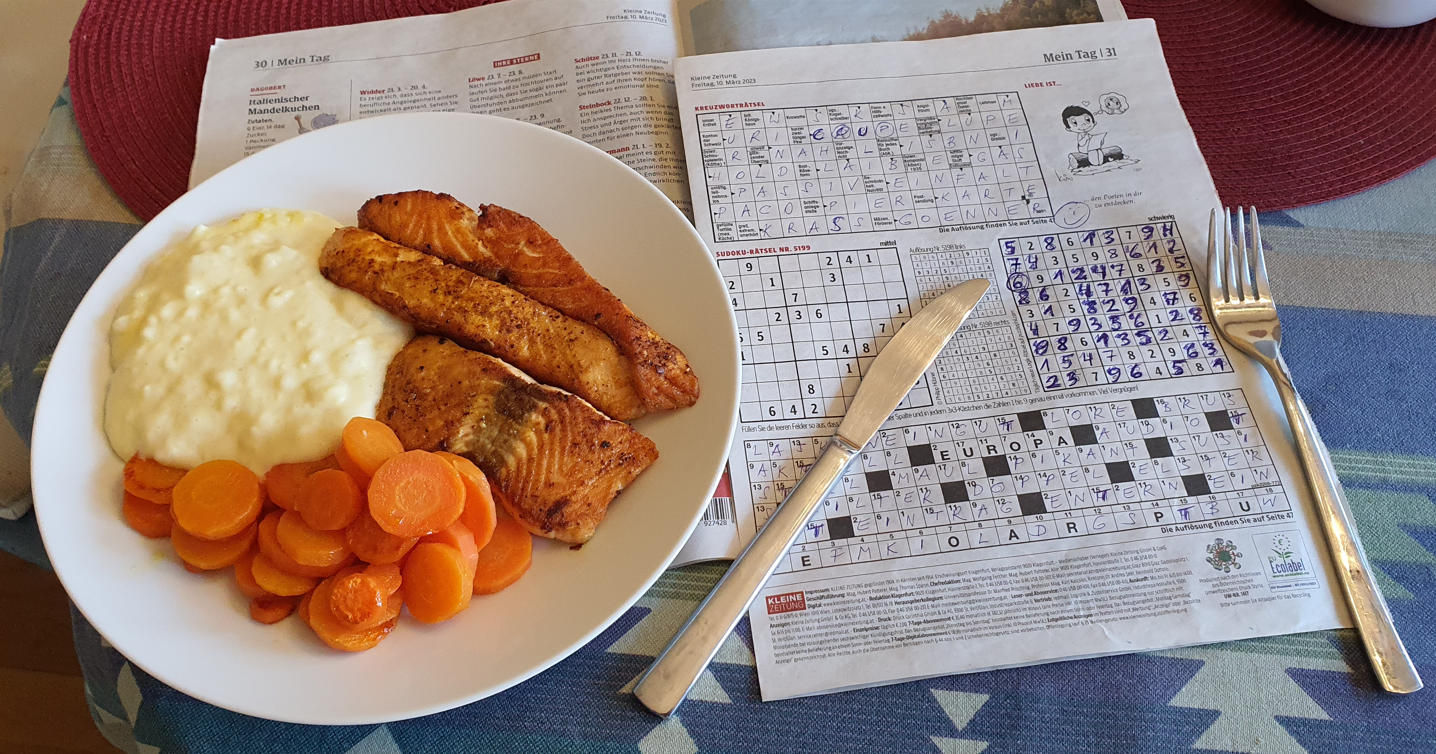 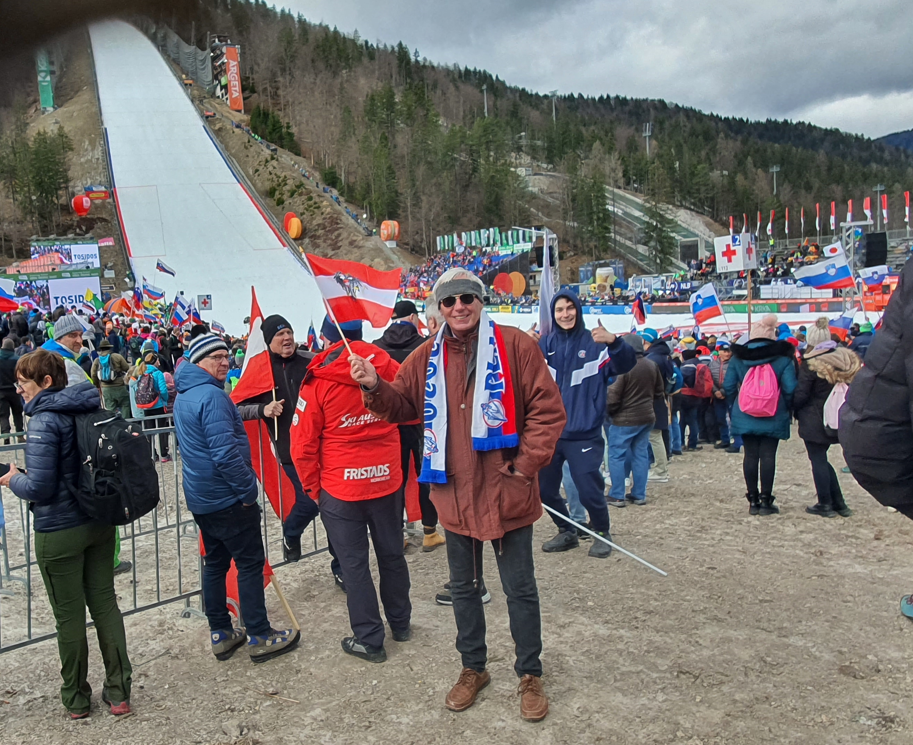 SUPER, DASS IHR IN ÖSTERREICH DIGITALE GRUNDBILDUNG VERPFLICHTEND  EINGEFÜHRT HABT!
JO, EH!
NO, JO …
IMMA WIEDA,  IMMA WIEDA, ...
Wie Digitale (Grund?)Bildung nichtsdestotrotz gelingen kann.
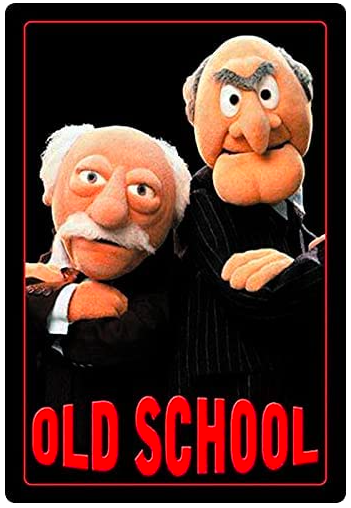 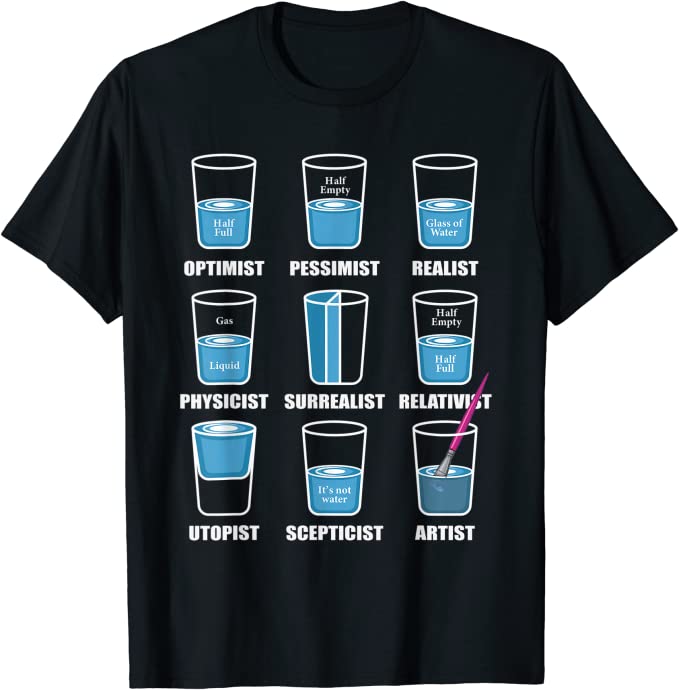 Nicht einfach (so) ein Fach?!
Peter Micheuz, UNI KLU, Ruhegenießer
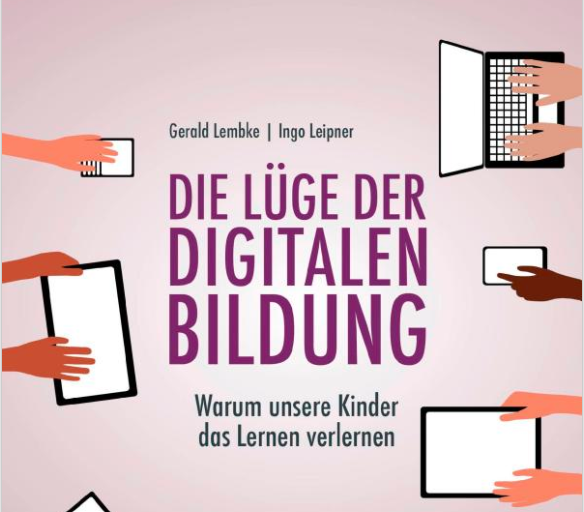 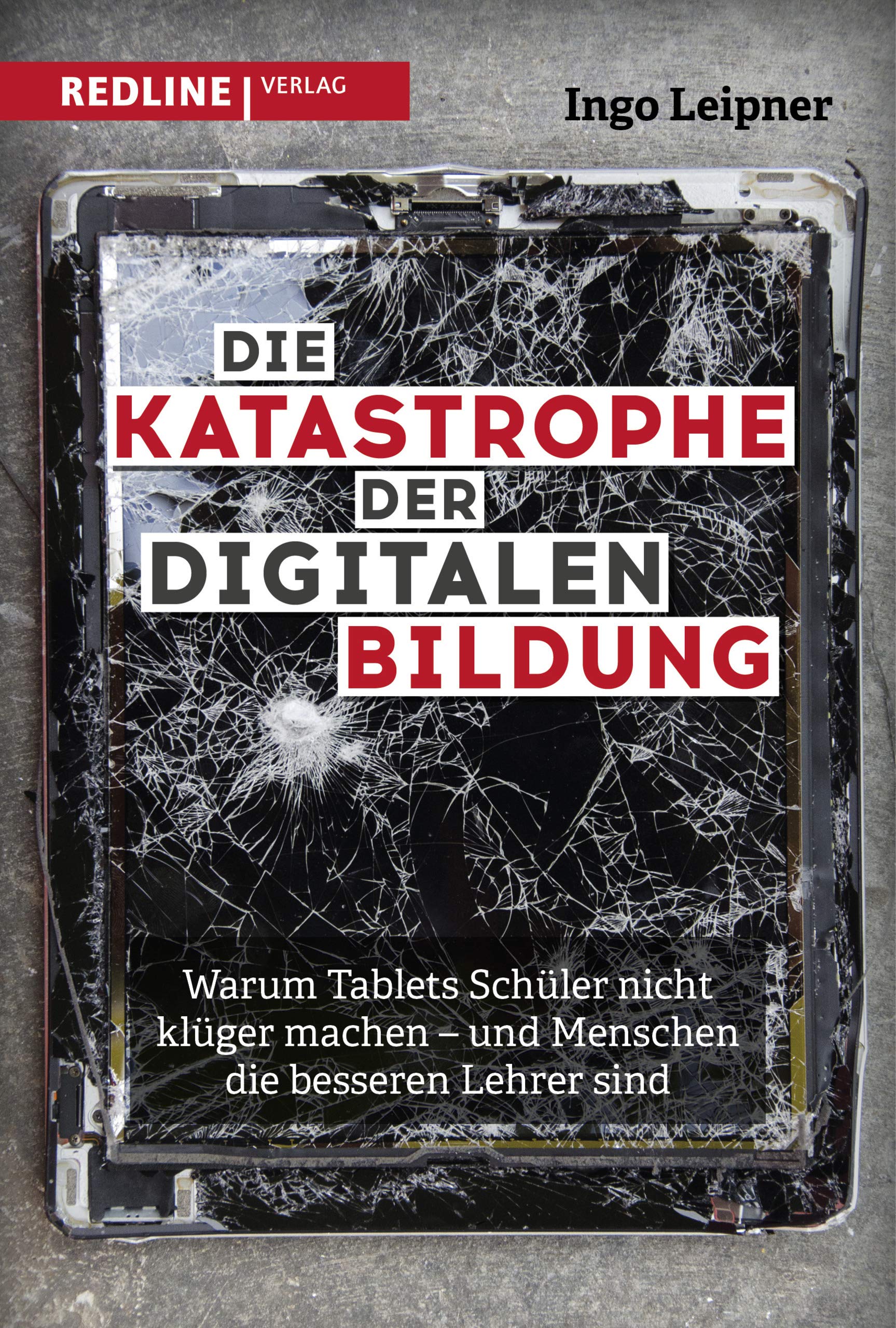 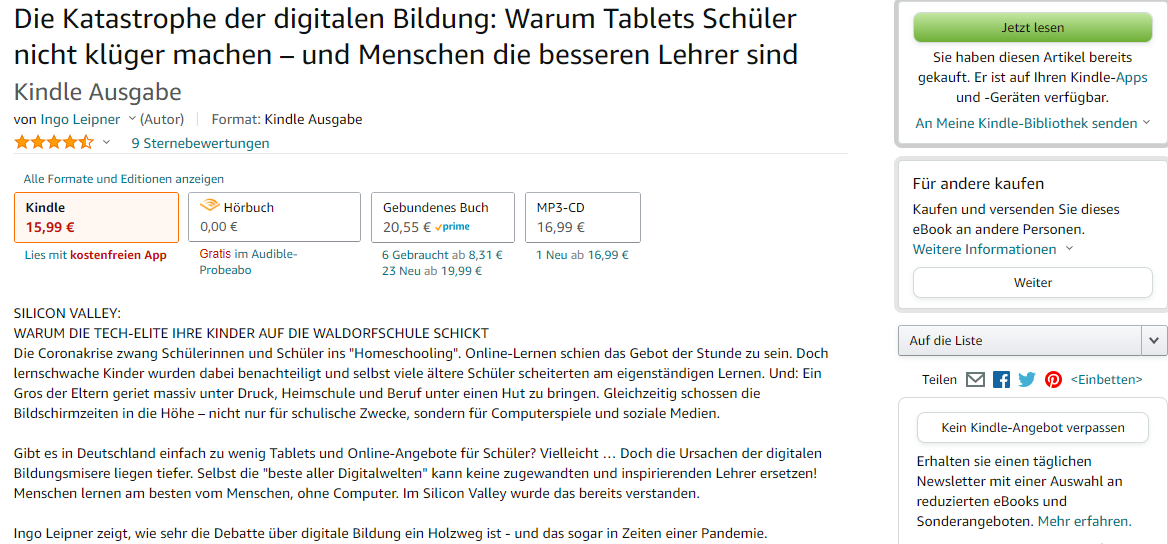 WIE KANN MAN SO EIN FACH EINFACH SO EINFÜHREN?
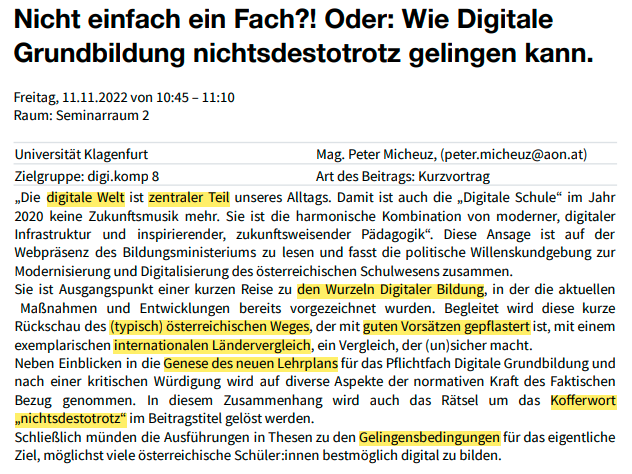 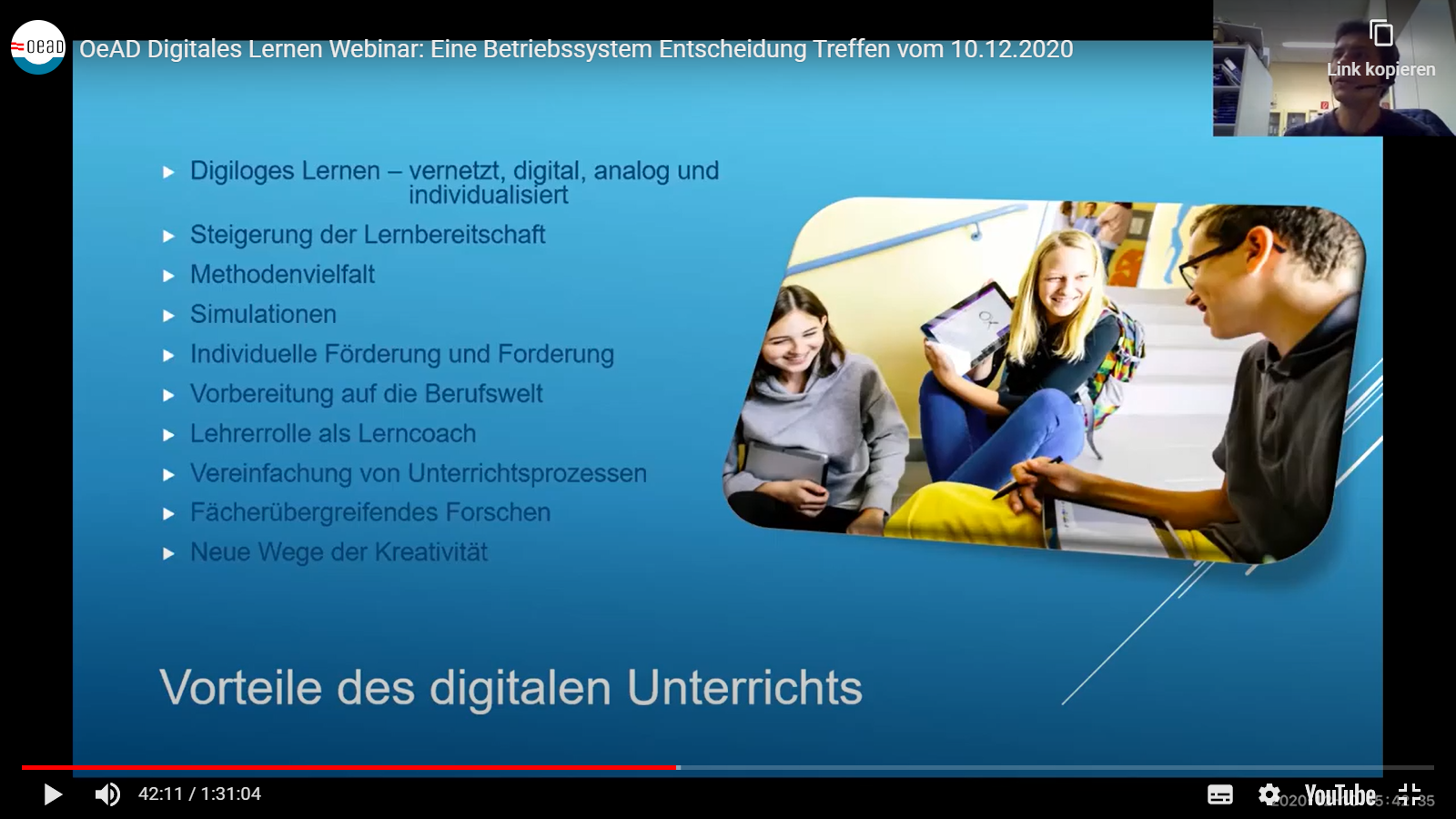 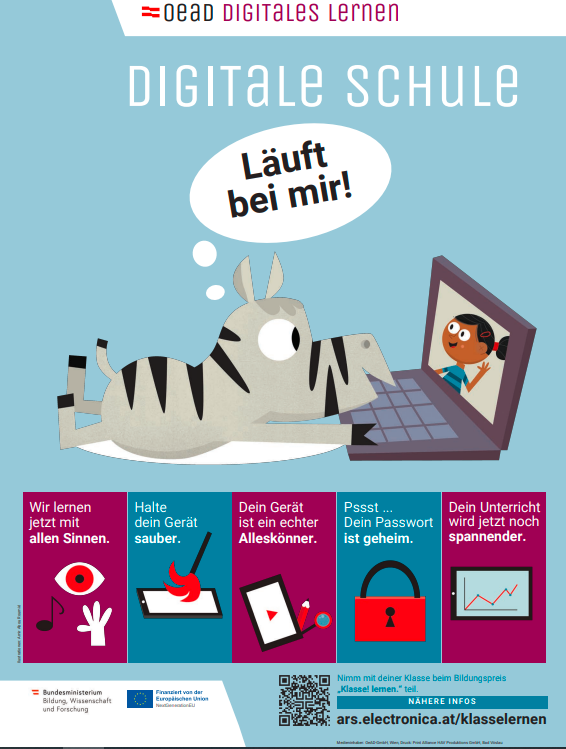 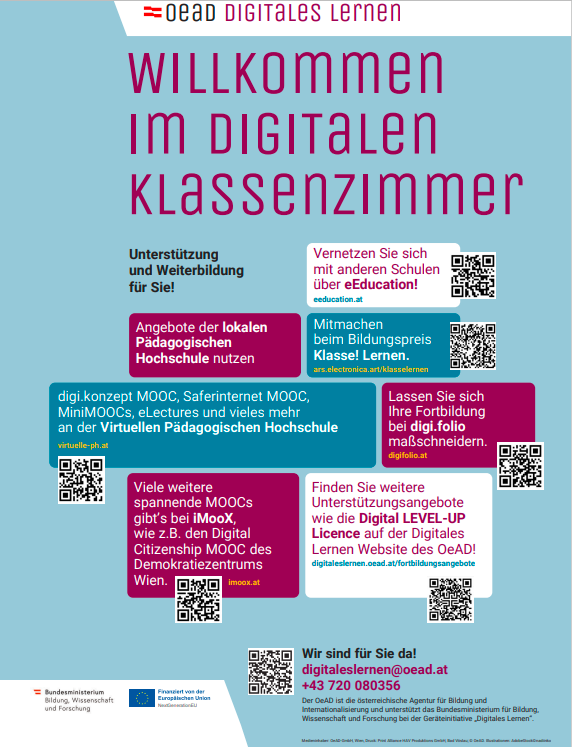 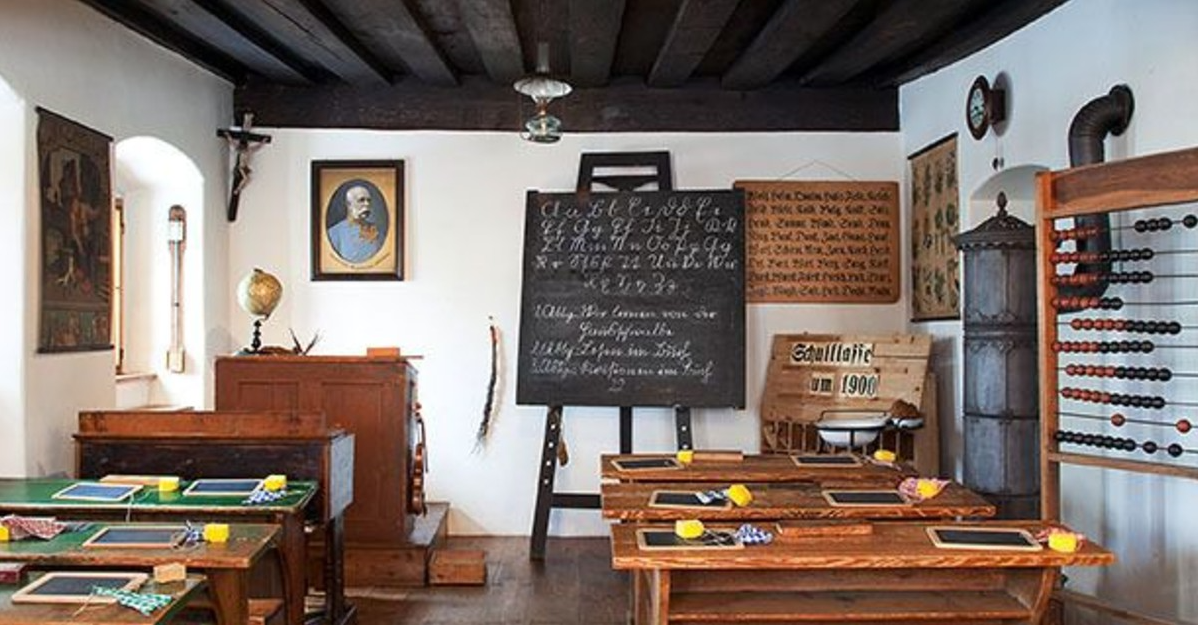 CHEATGPT PROOF CLASSROOM!
Meinen Buabn und Mäderln is so einiges erspart geblieben …
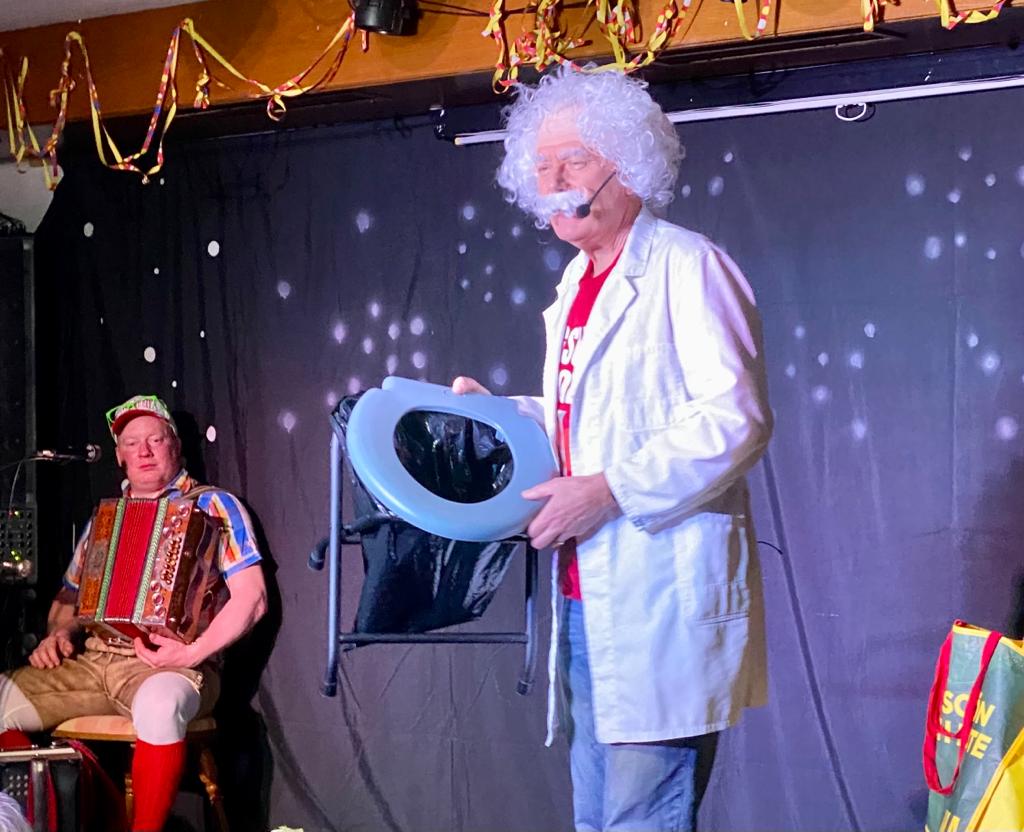 Herr Micheuz, a könn‘t ma bitte zum eigentlichen Thema kommen!!!
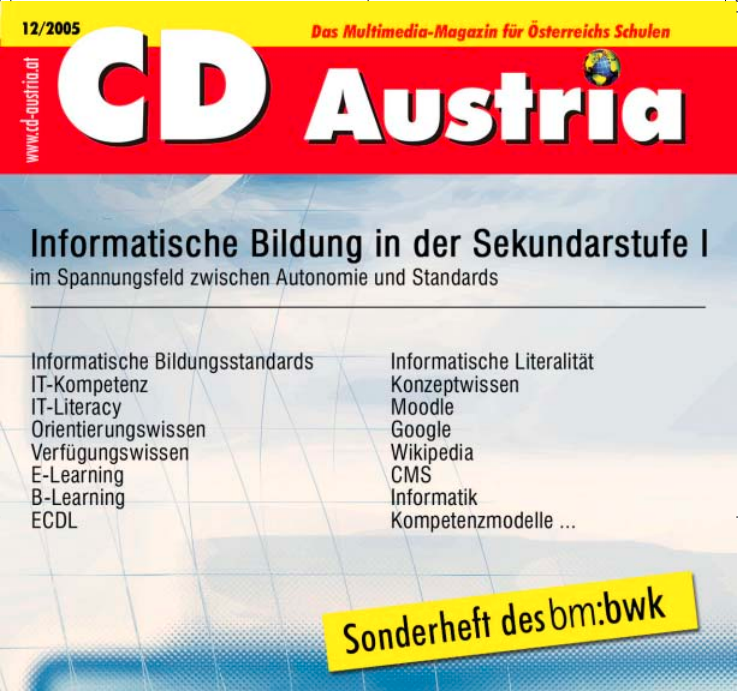 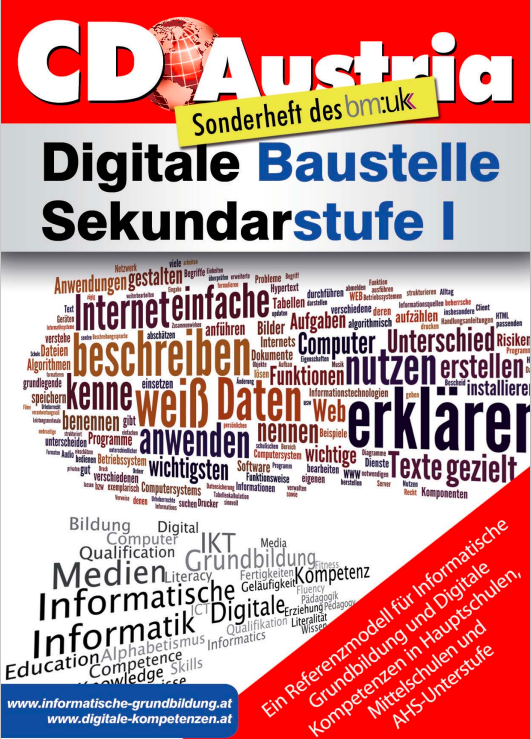 2011
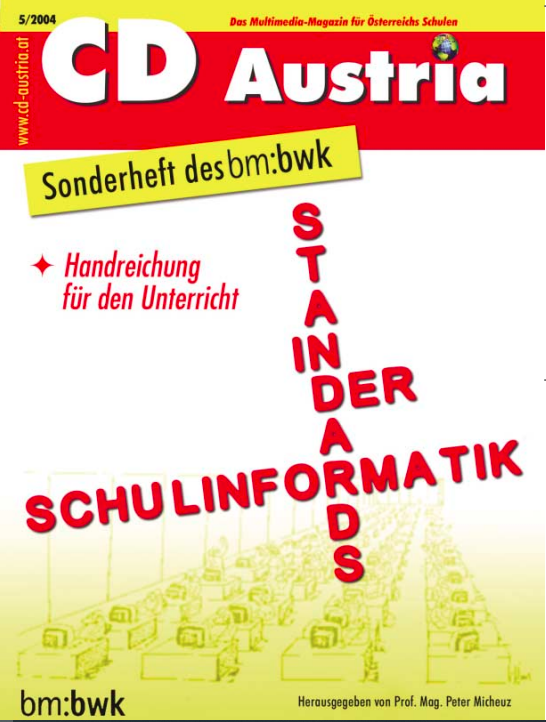 Standards in den Informationstechnologien (Dorninger)
IT-Infrastrukturstandards im Bildungsbereich (Apflauer)
Zertifikate in Schulen - sind Noten nichts mehr wert? (Karner)
Verändert der ECDL den Informatikunterricht?  (Hopfenwieser)
Test Your IT-Knowledge (Keller – Schweiz)
Die Trägheit als Chance (Thomann – Schweiz) 
Neue Einheitliche Prüfungsanforderungen in der Abiturprüfung Informatik (Fothe – BRD)
Informatische Bildung und PISA Standards – zur Umsetzung für die informatische Bildung (Humbert – BRD)
Langlebige Standards in einer schnelllebigen Welt (Schauer – Österreich/Schweiz)
Überlegungen zum Erreichen eines Minimalstandards im Programmierunterricht (Antonitsch)
Informationstechnologische und informatische Bildungsstandards für österreichische Schulen (Schwarz)
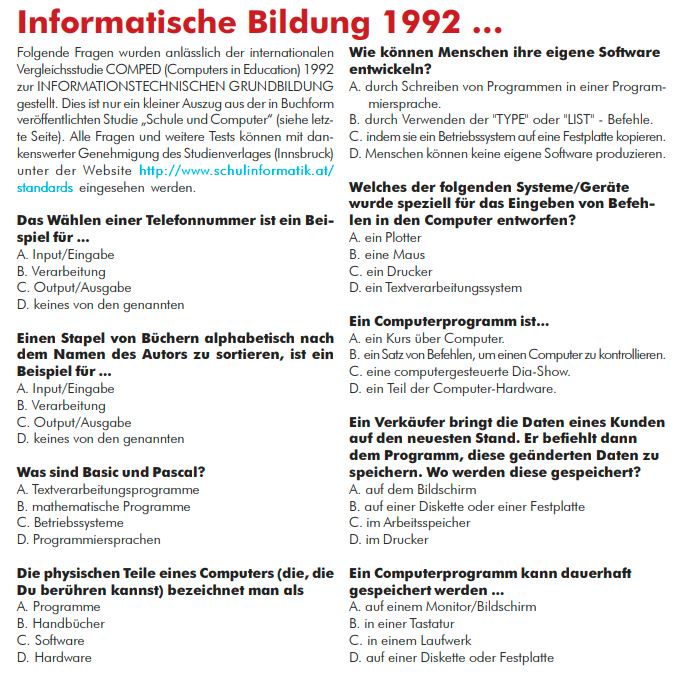 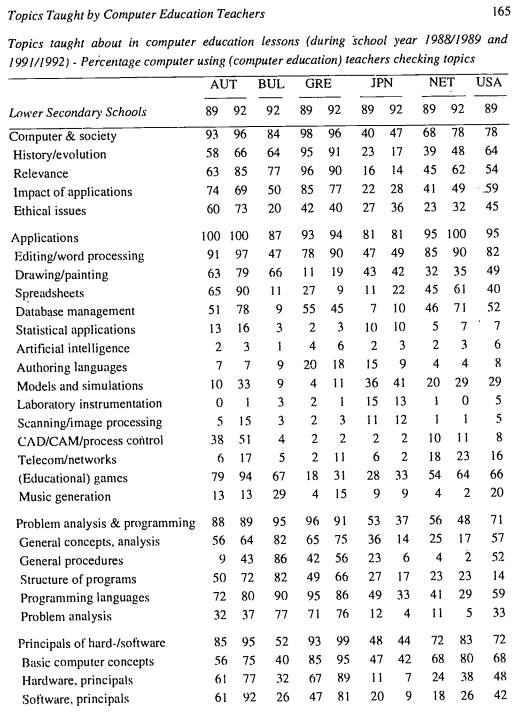 COMPED 89/92 Study Computers in Education
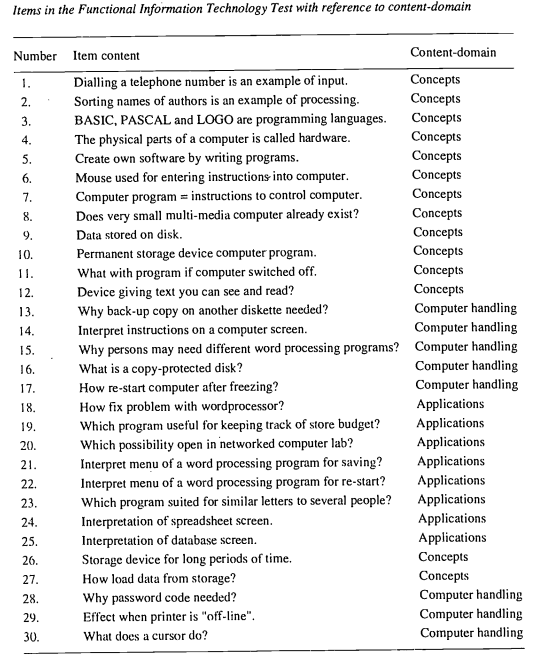 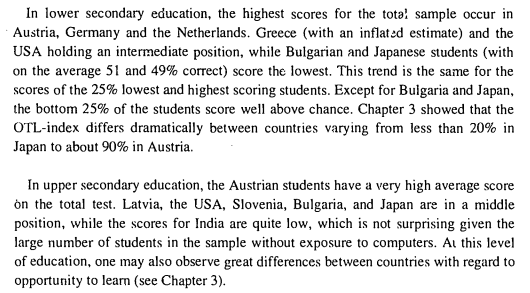 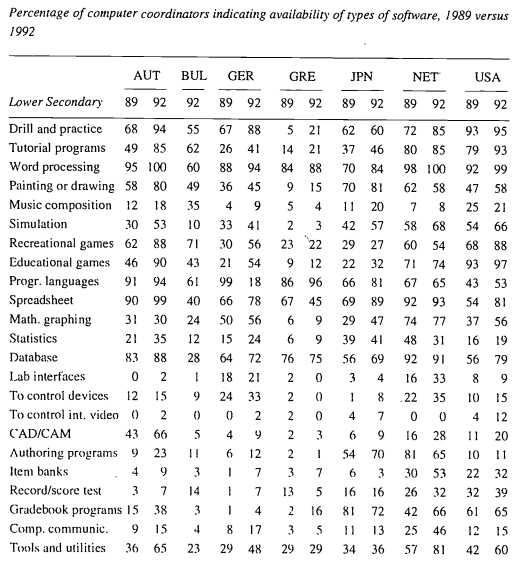 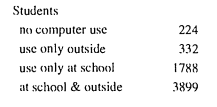 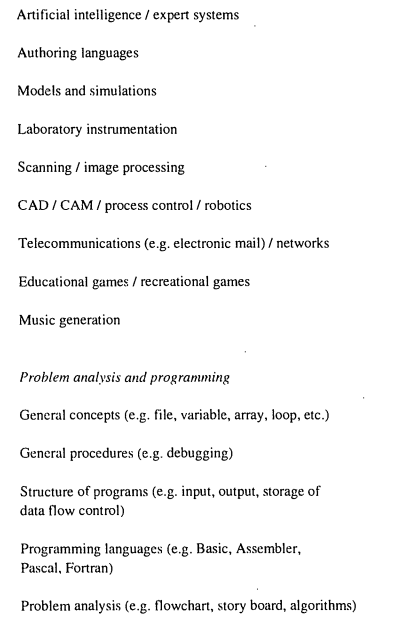 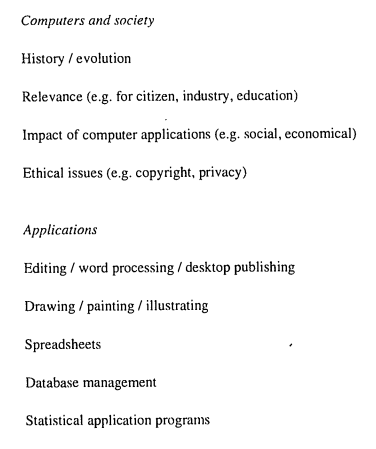 30 Jahre später: ICILS 2023
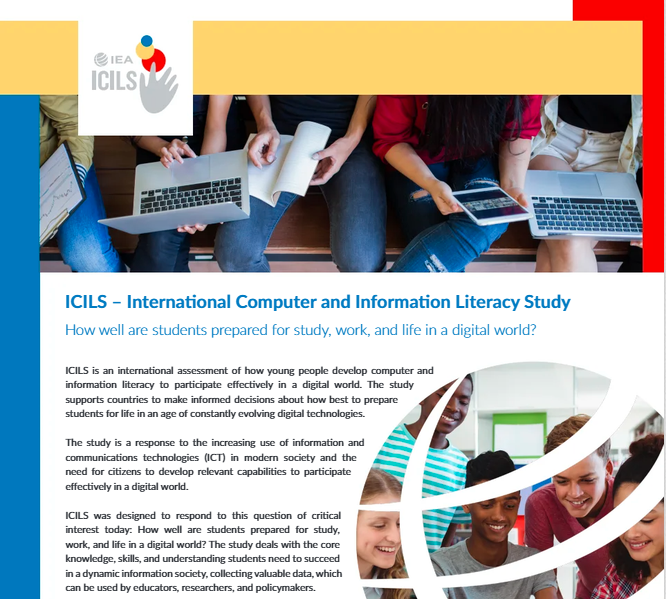 Anfang Mai – Anfang Juni
Ca. 3500 14-Jährige aus 160 AHS-Unterstufe und Mittelschulenwerden befragt und getestet.Auch in COMPUTATIONAL THINKING …
Austria, Azerbaijan, Belgium (Flemish), Bosnia and Herzegovina, Chinese Taipei, Croatia, Cyprus, Czech Republic, Denmark, Finland, France, Germany (with North Rhine-Westphalia as a benchmarking entity), Greece, Hungary, Italy, Kazakhstan, Kosovo, Latvia, Luxembourg, Malta, Netherlands, Norway, Oman, Portugal, Republic of Korea, Romania, Serbia, Slovak Republic, Slovenia, Spain, Sweden, United States, and Uruguay.
https://www.iqs.gv.at/icils-2023
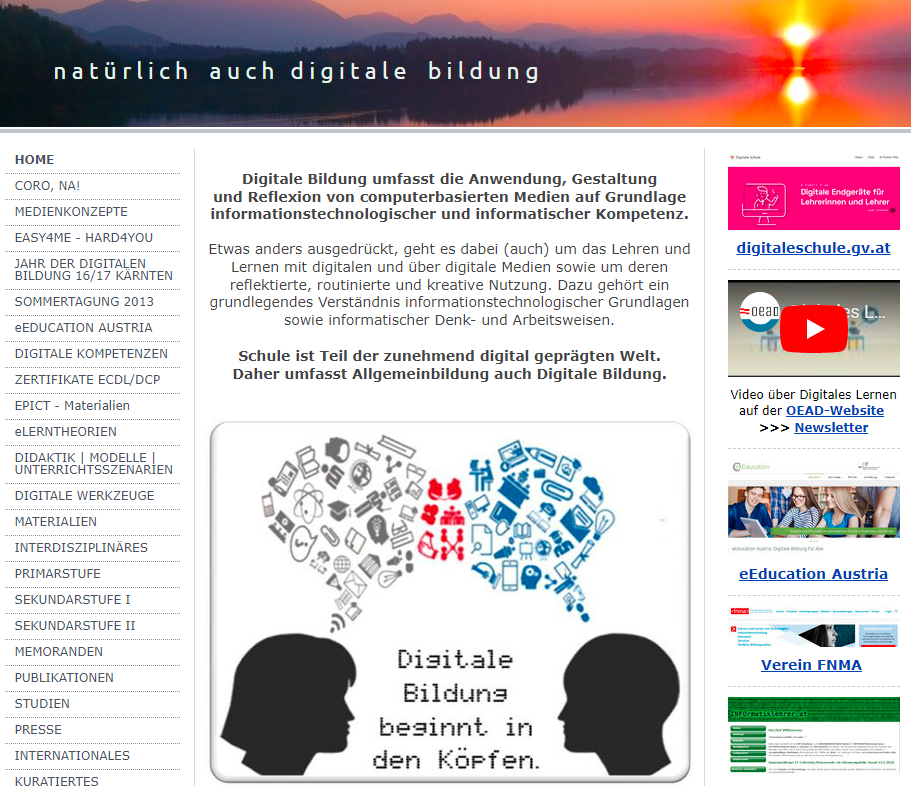 www.digitale-bildung.at
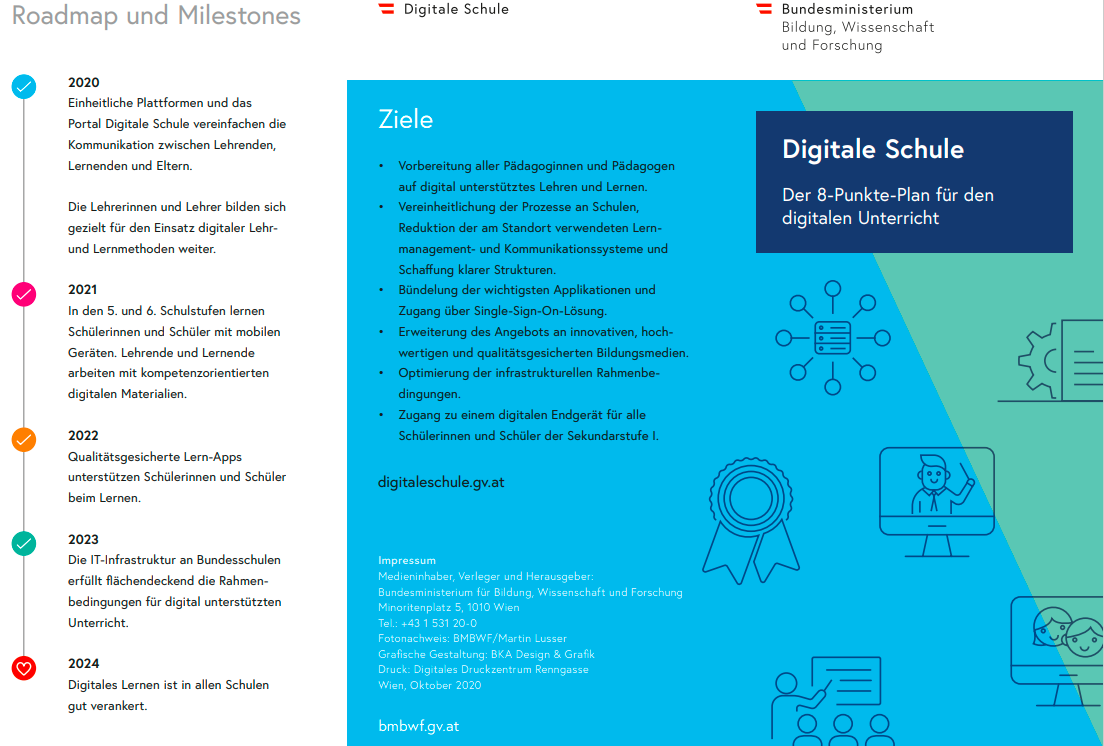 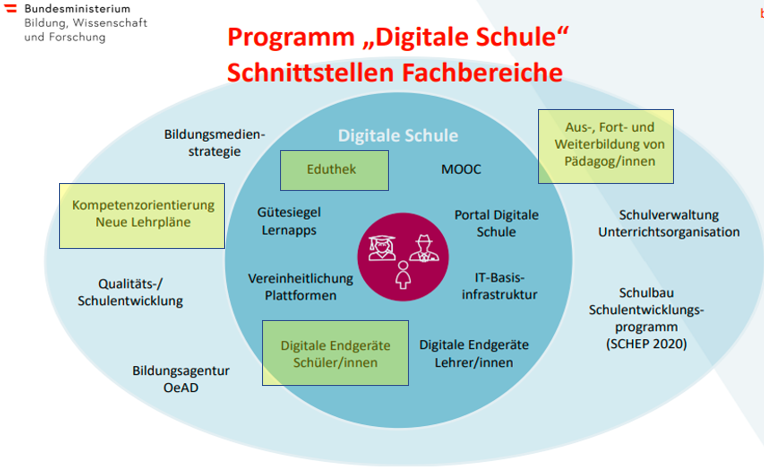 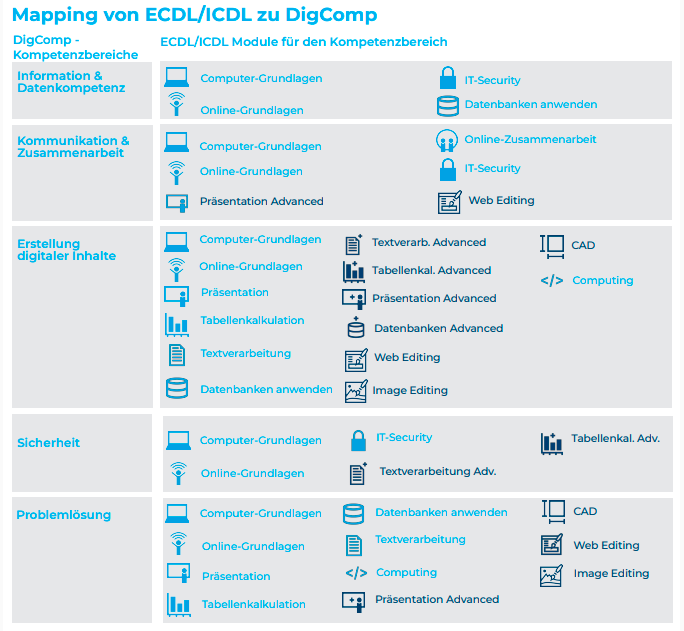 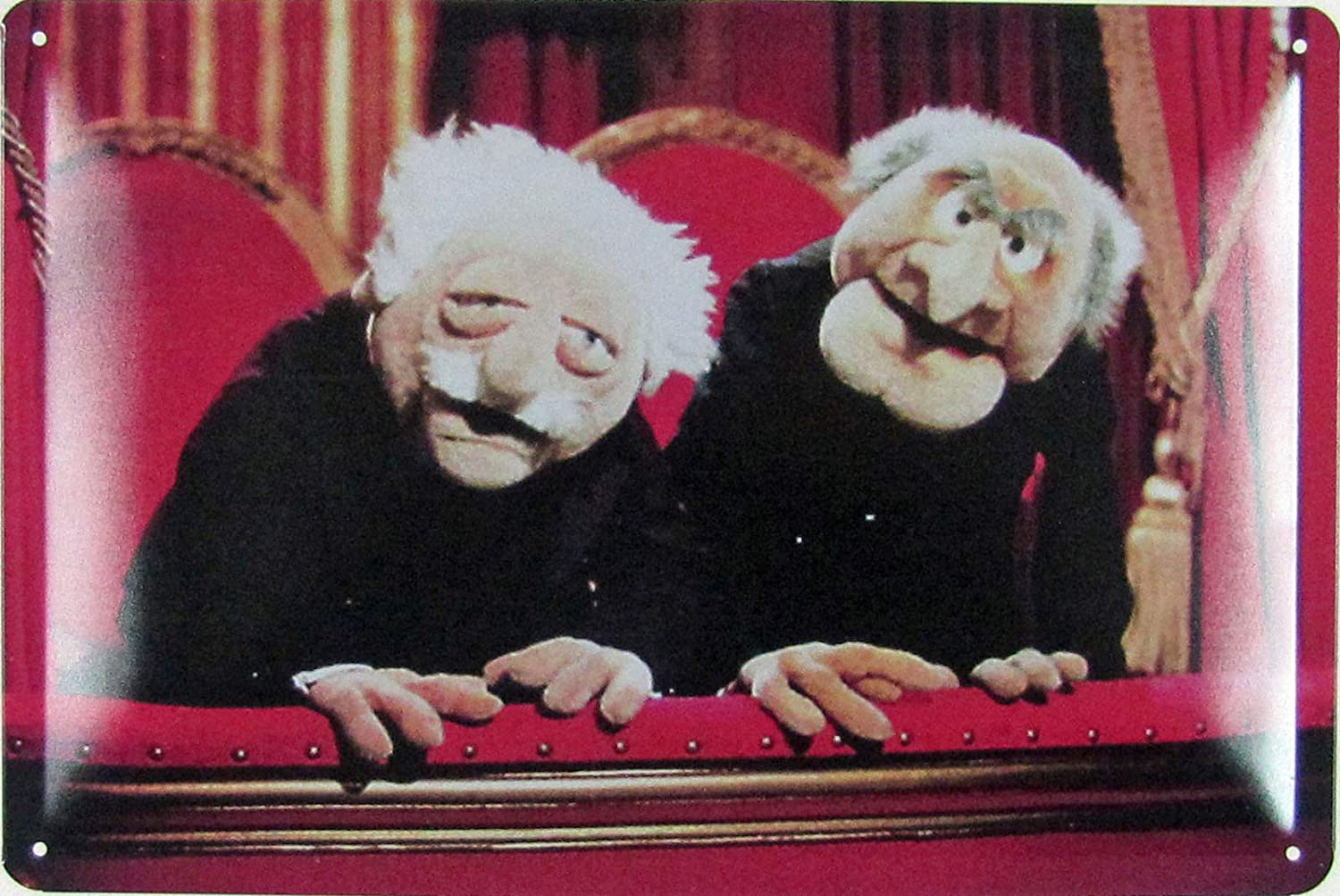 Und dann wechseln‘s die „IT-Bildungspläne“ fast öfter als die Unterrichtsminister …
Zuerst wor long nix …
… und is besser wurd‘n?
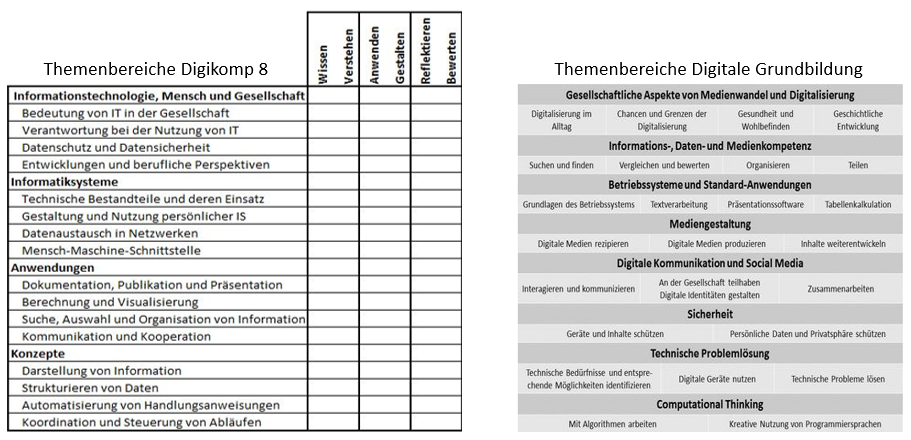 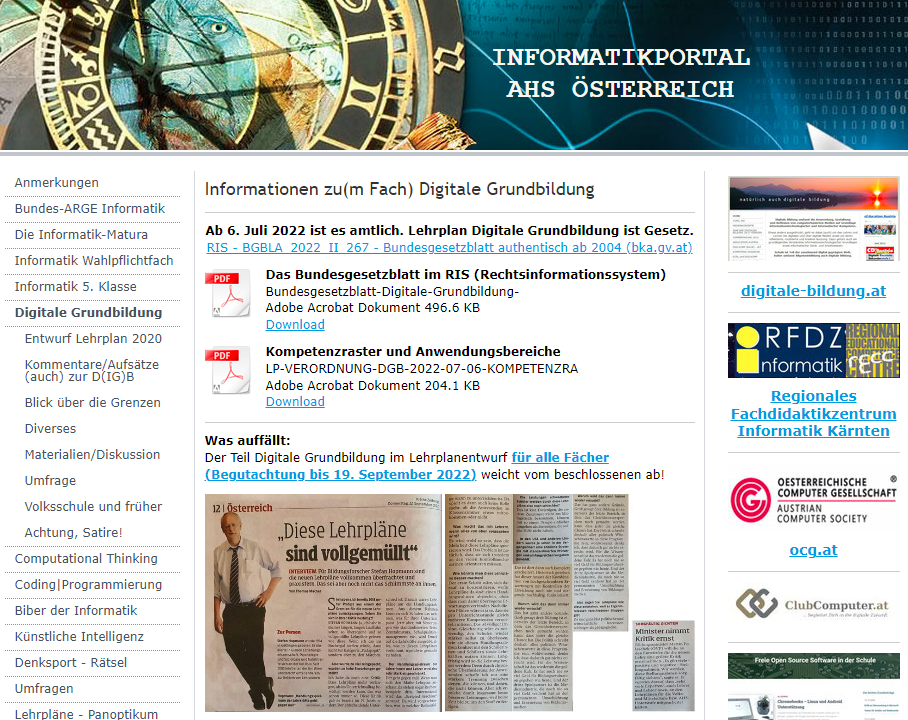 www.ahs-informatik.at/digitale-grundbildung
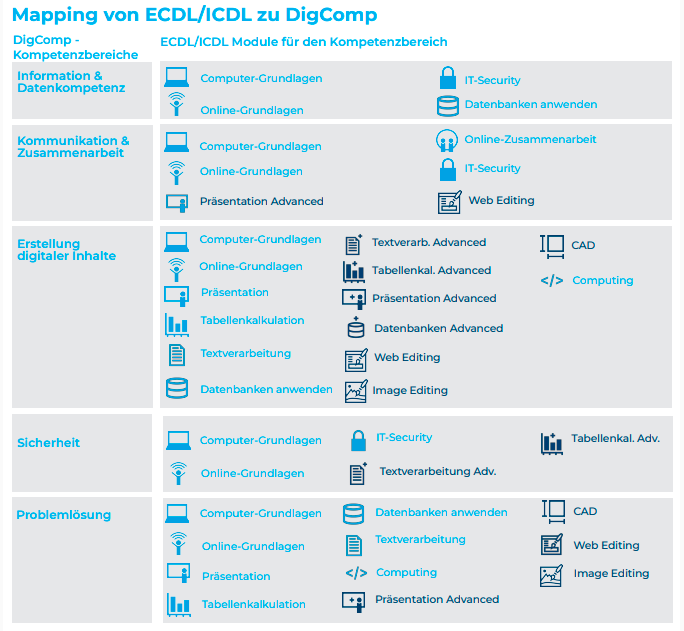 Medien* im Anmarsch[If you can‘t beat them join them]
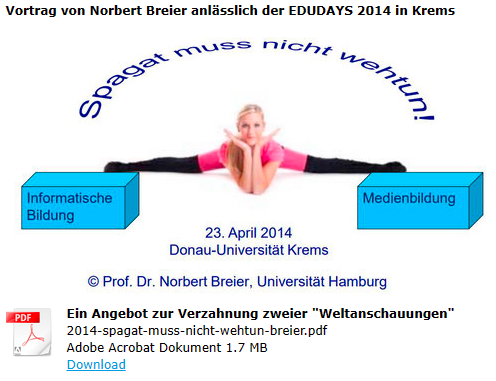 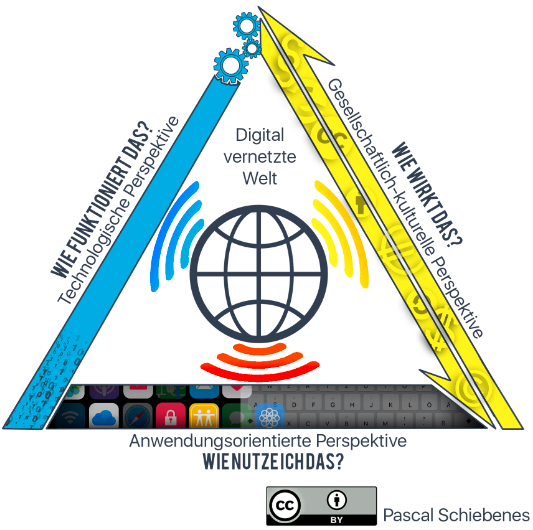 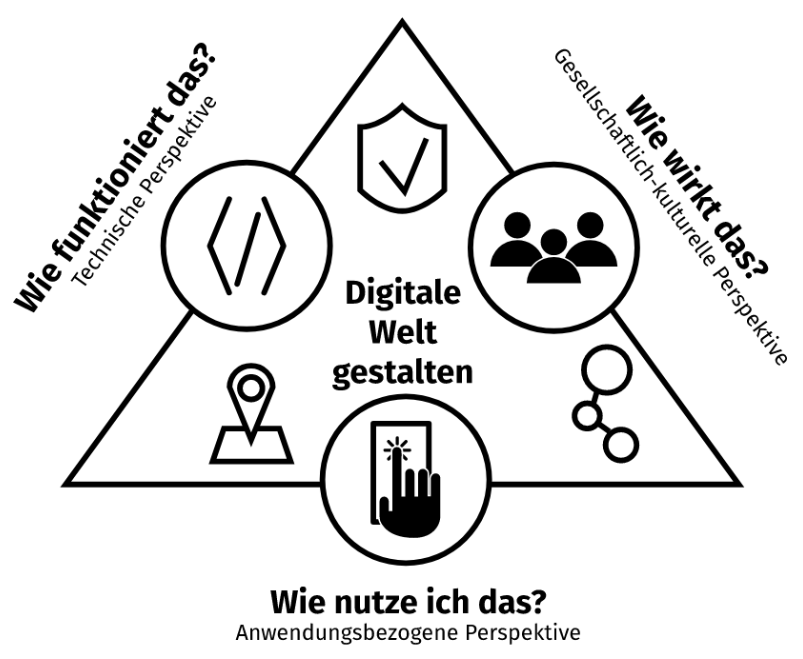 © Beat Doebeli
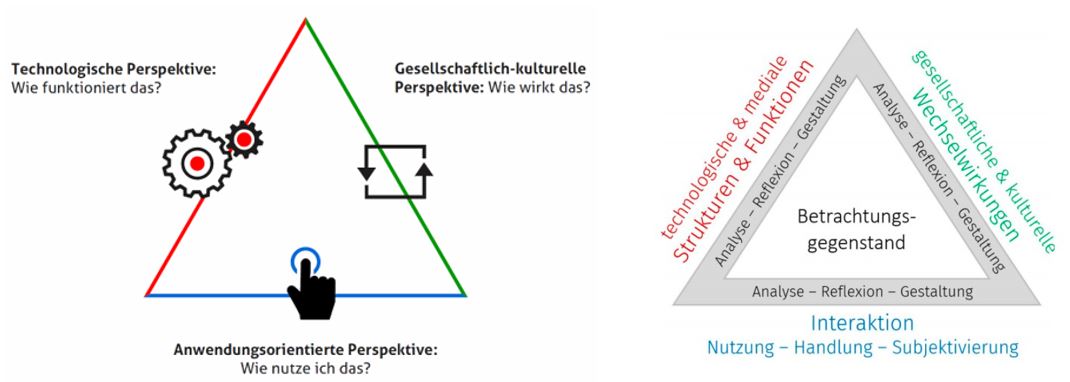 Omama MIA! Ein Blick zum Nachbarn
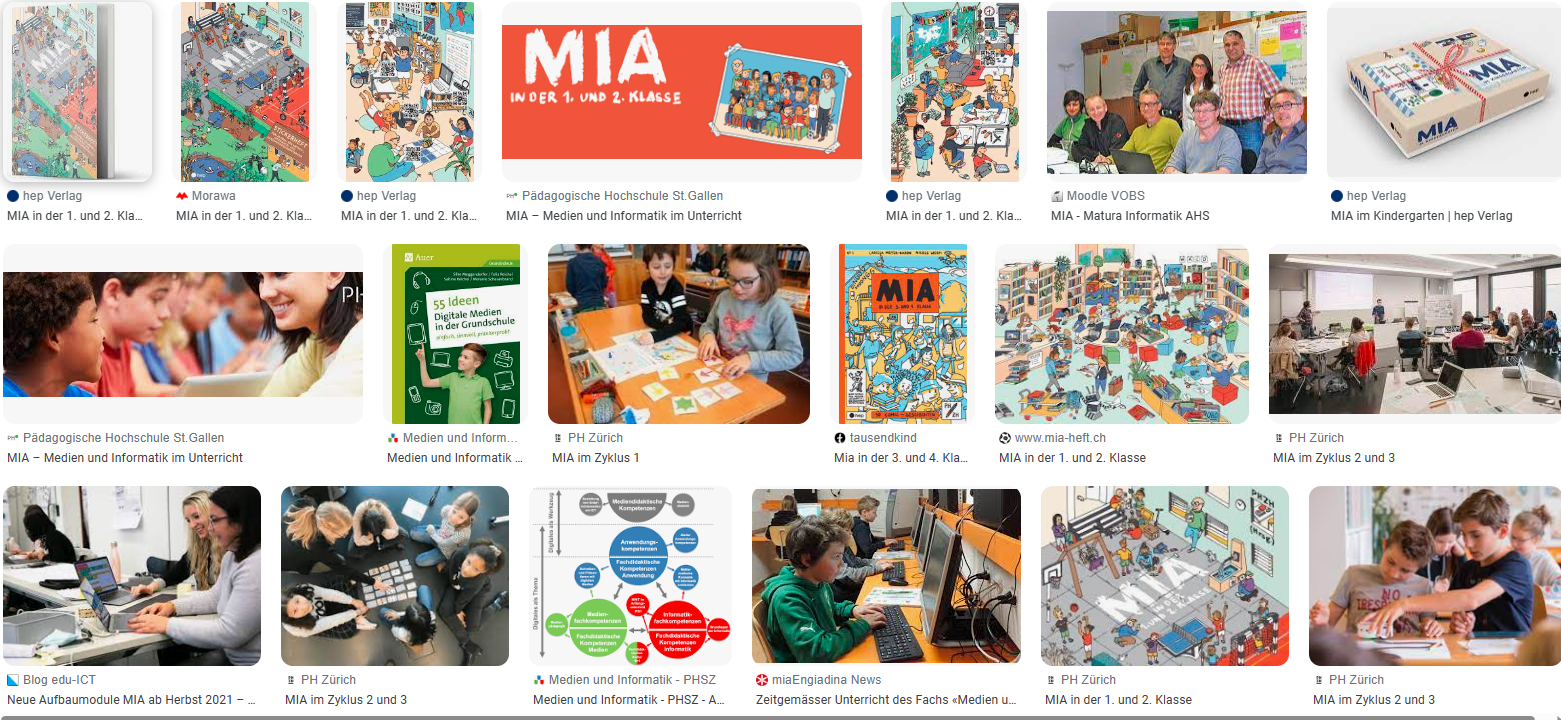 7 Themenfelder 
- Informationsdarstellung mit Grafik-,    Text- und Multimediadokumenten (18) 
- Projekt: Erstellen einer  Multimediapräsentation (5) 
- Hierarchische Informationsstrukturen –  Dateisystem (5) 
- Vernetzte Informationsstrukturen (8) 
- Chancen und Risiken digitaler  Kommunikation (5) 
- Beschreibung von Abläufen durch  Algorithmen (11) 
- Projekt (4)
4 Themenfelder 
- Daten und ihre Spuren
- Computerkompetenz
- Algorithmisches Problemlösen
- Automatisierte Prozesse
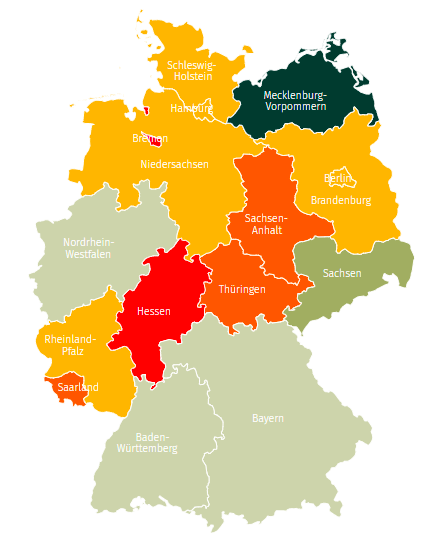 ?
4 Themenfelder 
- Daten und Codierung 
- Algorithmen
- Rechner und Netze 
- Informationsgesellschaft und  Datensicherheit
?
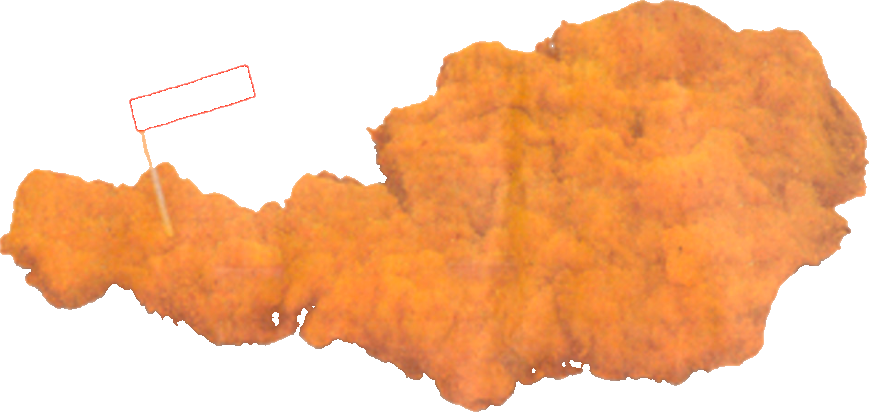 ?
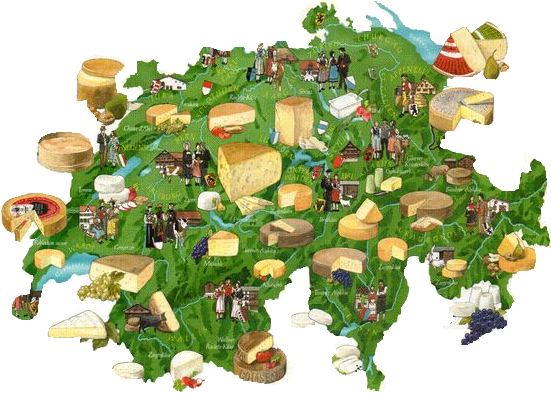 ?
?
?
Die Lehrplankommission bei der Arbeit …
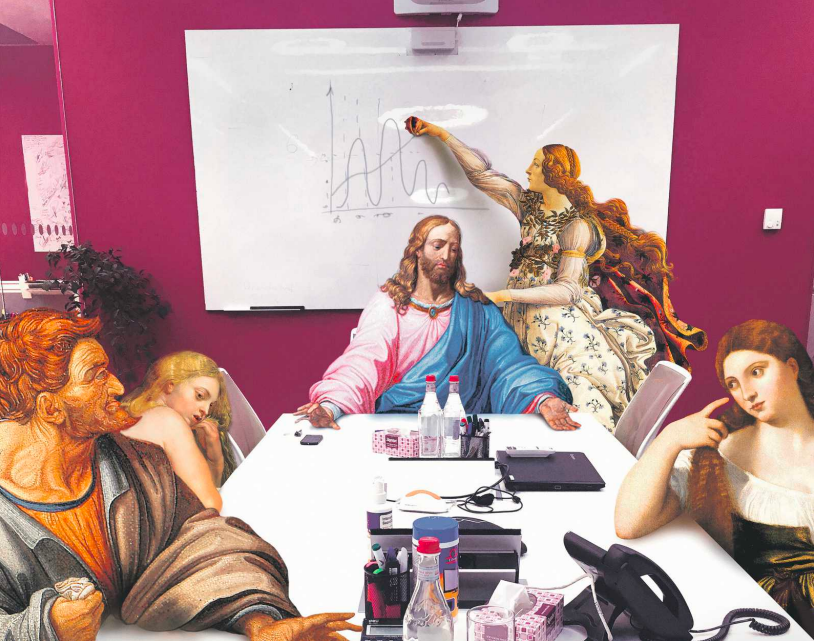 Digitale ArteFAK(E)temüssen auch unbedingt in den Lehrplan
Meine bescheidene Meinung:Dagstuhl-Dreieck für Praktiker*innen (insb. Lehrkräfte), Frankfurt-Dreieck für Theoretiker*innen (insb. Forscher*innen).
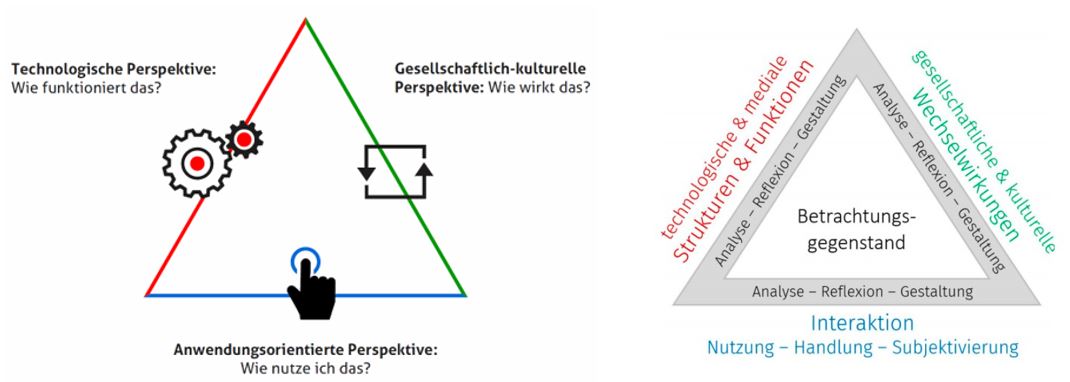 Es möge geschehen …
Und wer soll das nur unterrichten?
„Aus der Interaktionsperspektive betrachtet, interessiert, welches Menschenbild durch diese Formen möglicher Selbstthematisierung konstituiert wird. Zweitens wird abstrakter auch die Frage gestellt, wie und vor dem Hintergrund welcher kulturellen Einschreibungen Subjekte in den jeweiligen Medien repräsentiert und adressiert sind, beispielsweise in Form von Interessenprofilen in Empfehlungs- und Filtersystemen oder auf Ebene von Interfaces und Interaktionsmöglichkeiten. Drittens sind beispielsweise im Angesicht von Data Analytics und Künstlicher Intelligenz traditionell auf Subjekte bezogene Konzepte wie Autonomie und Authentizität auch auf technologisch-medialer Ebene in den Blick zu nehmen.“
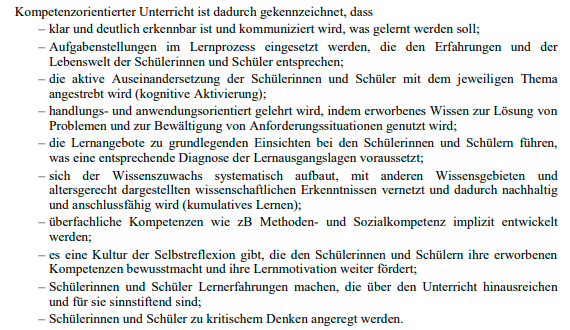 Ein gelungener, kompetenzorientierter ???Unterricht berücksichtigt folgende acht Grundsätze:
Grundsatz 1: Lehrerinnen und Lehrer nehmen Schülerinnen und Schüler individuell wahr und ermöglichen individuelle Lernprozesse.

Grundsatz 2: Lehrerinnen und Lehrer bieten einen digital unterstützten Unterricht und nutzen innovative Lern- und Lehrformate.

Grundsatz 3: Alle an der Unterrichtsorganisation beteiligten Personen kooperieren und ermöglichen einen inklusiven Unterricht an der Schule.

Grundsatz 4: Lehrerinnen und Lehrer planen den Unterricht sorgfältig und sorgen für eine kompetenzfördernde Lernumgebung.

Grundsatz 5: Lehrerinnen und Lehrer begleiten die Lernprozesse der Schüler:innen.

Grundsatz 6: Alle am Schulleben Beteiligten pflegen einen respektvollen Umgang miteinander.

Grundsatz 7: Sprachsensibler Fachunterricht findet in allen Unterrichtsgegenständen statt.

Grundsatz 8: Lehrerinnen und Lehrer geben im Lernprozess Rückmeldung und sorgen für eine transparente und kompetenzorientierte Leistungsbeurteilung.
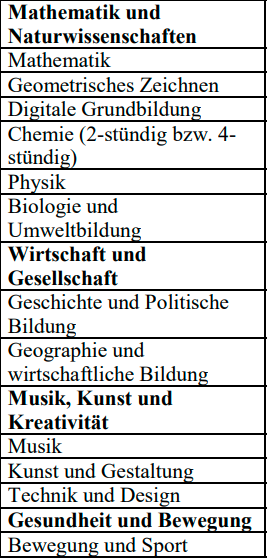 Kofferfach ???
Bildungsaufgabe (MAI)Medienkompetenz, Anwendungskompetenzen Informatische Kompetenzen
Didaktische Grundsätze (MIG)Medienbildung Informatische Bildung Gestaltungskompetenz
6 Kofferfächer!
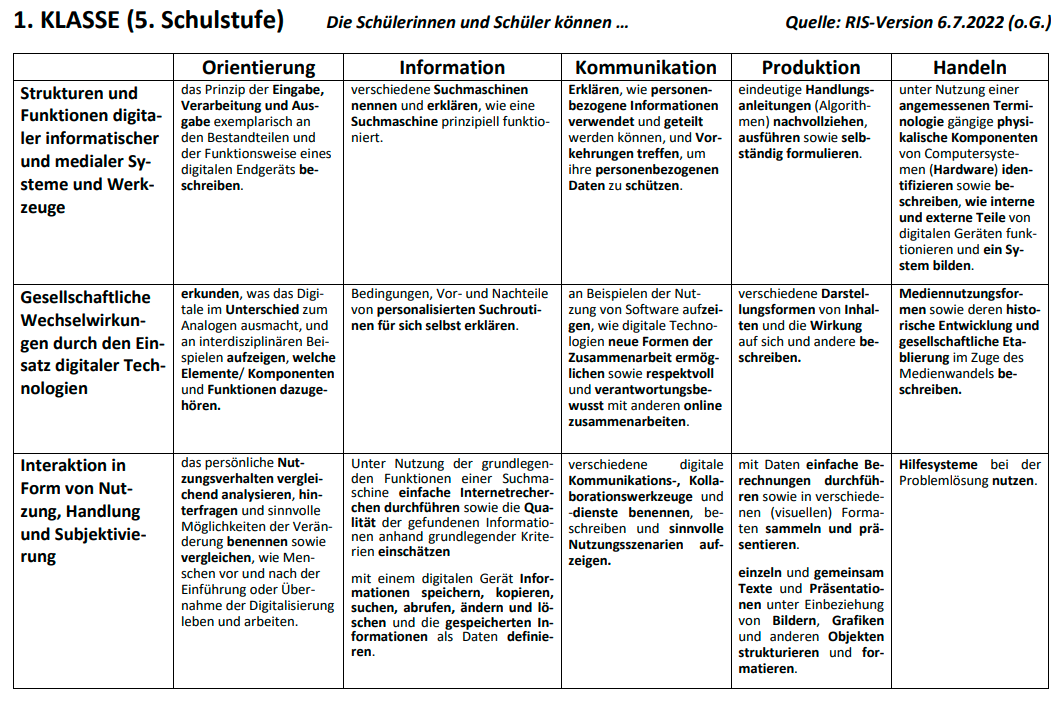 ?
?
?
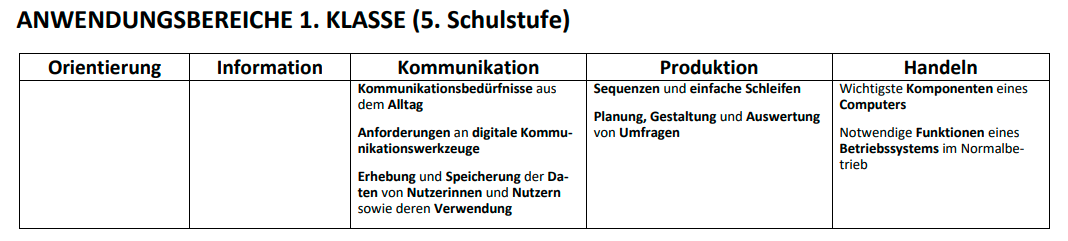 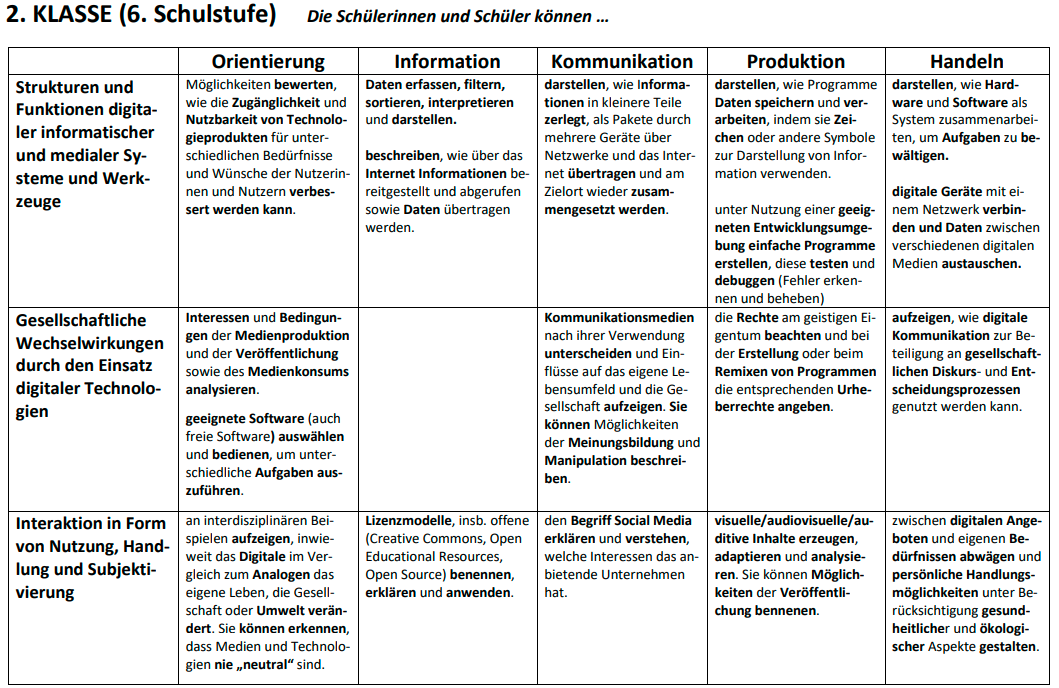 ?
?
?
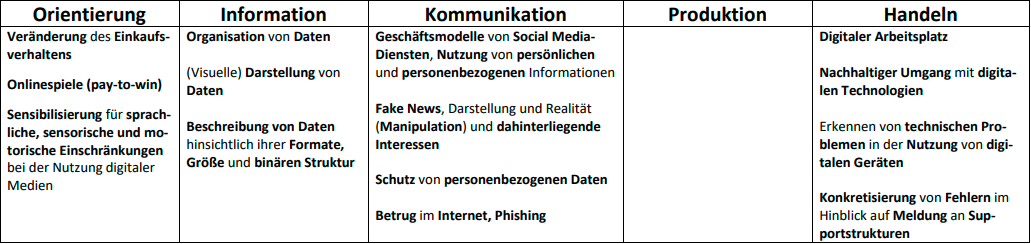 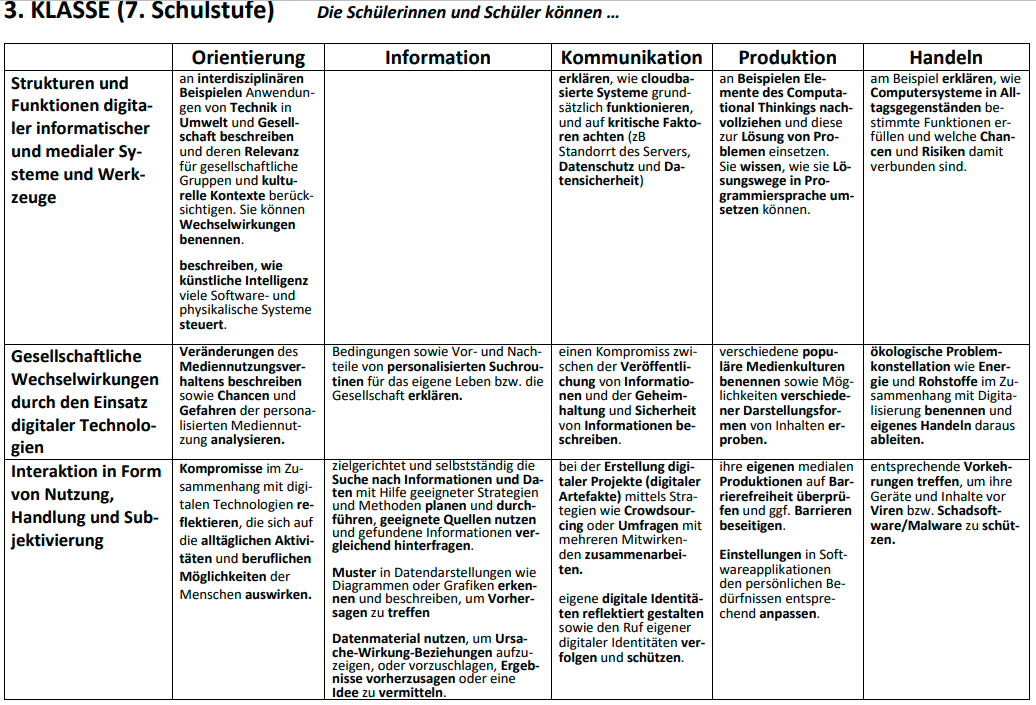 ?
?
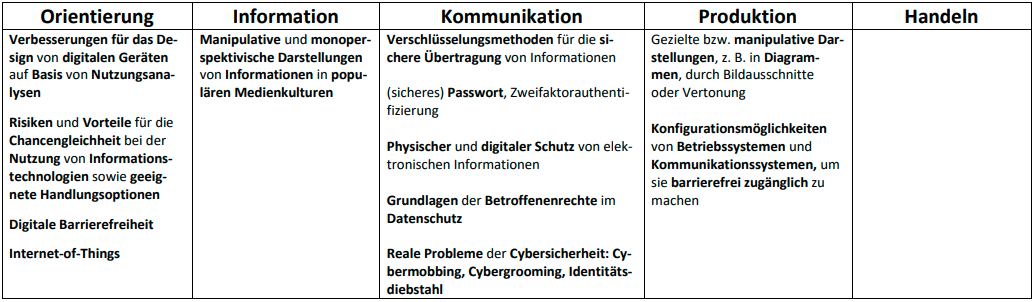 ?
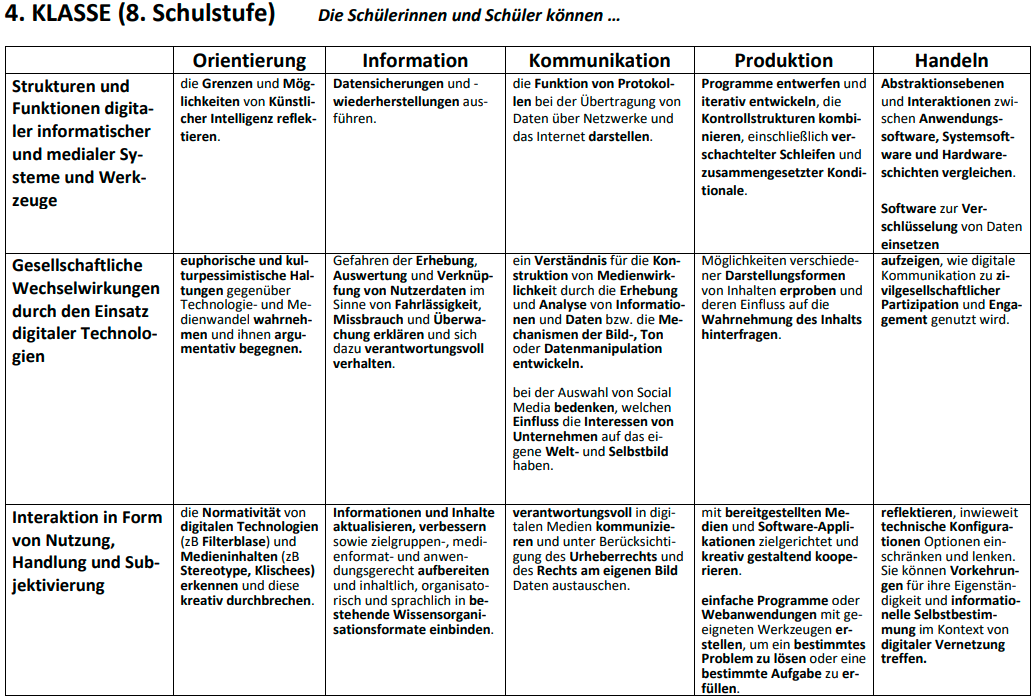 ?
?
?
?
?
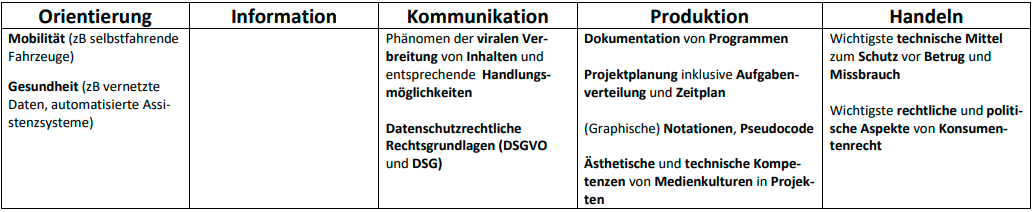 72 Kompetenzbeschreibungen43 Anwendungsbereiche
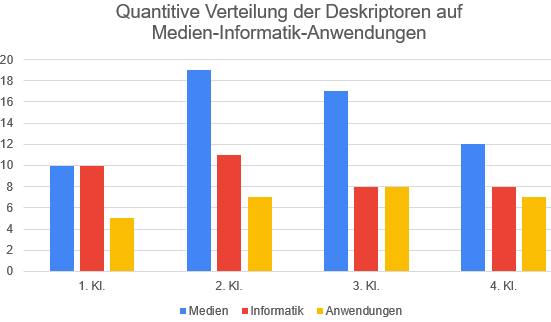 Fünf „Kompetenzbereiche“ [Quelle: Simeoni (BMBWF), OCG Journal, 2022, Ausgabe 3]
Algorithmen entwerfen und Programmieren: SuS modellieren komplexe Problemstellungen und lösen diese mithilfe von Algorithmen in Programmiersprachen. Sie erlangen Einblicke in digitale Berufe, die innovative Technologie nutzen, wie z. B. künstliche Intelligenz, Robotik und Big Data. Sie werten Sensoren aus und verarbeiten große Datenmengen, um Ergebnisse zu visualisieren und zu analysieren.
Umgang mit Daten, Informationen und Informationssystemen: SuS suchen und bewerten Informationen, strukturieren und verarbeiten sie, z. B. Medienkritik, Filterblase, Erkennen von Fake News.
Nutzung informatischer, medialer Systeme: SuS nutzen Kommunikationstechnologien sowie –prozesse, z. B. Cloudanwendungen zur Kollaboration in Projekten, Lernplattformen.
Anwendung digitaler Technologien und Vernetzung: SuS nutzen eigenständig und selbstbestimmt digitale Technologien und Vernetzung, z. B. digitale Souveränität, Media Literacy.
Grundlagenwissen, Künstliche Intelligenz: SuS bauen Grundlagenwissen auf und hinterfragen, welche Auswirkungen die Digitalisierung auf ihr Leben und die Gesellschaft hat, z. B. ethische Fragen betreffend Mediennutzung oder künstliche Intelligenz.
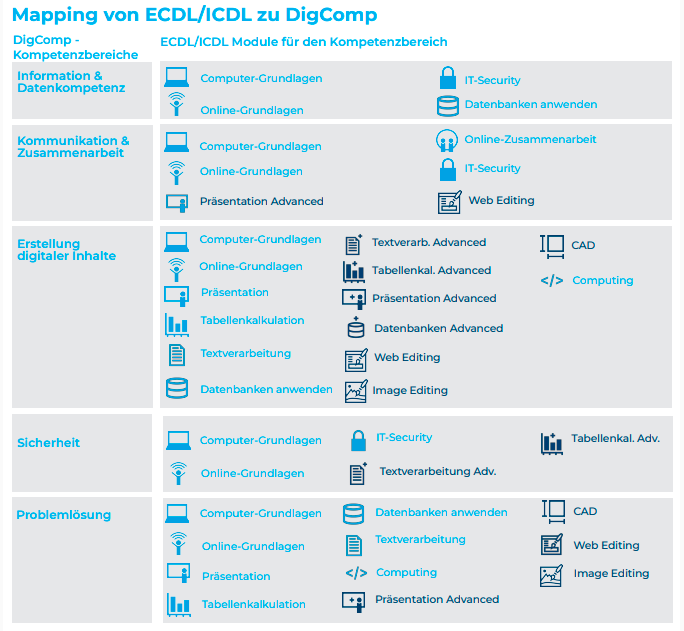 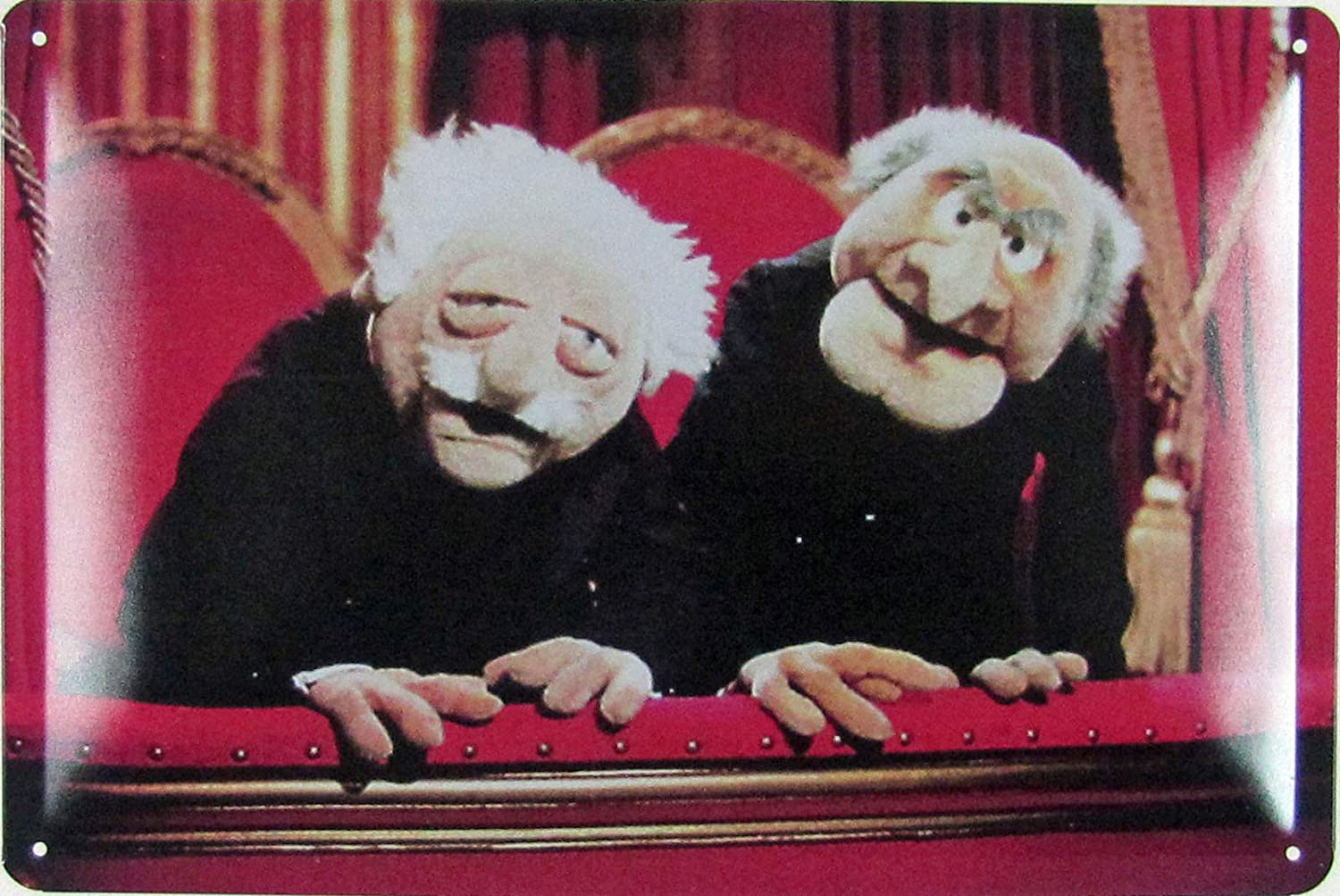 Du Verschwörungs-praktiker!
Das Gute am neuen Lehrplan ist,dass es überhaupt einen gibt!
Die Steuerungswirkung von Curricula ist ein wenig untersuchtes Forschungsfeld.
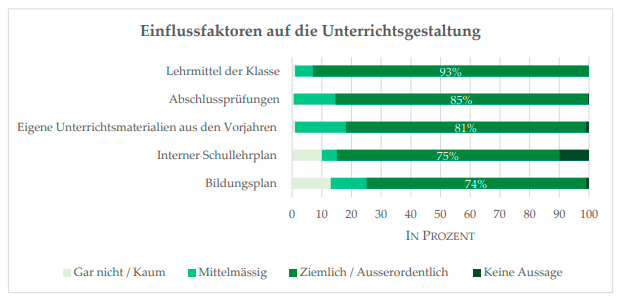 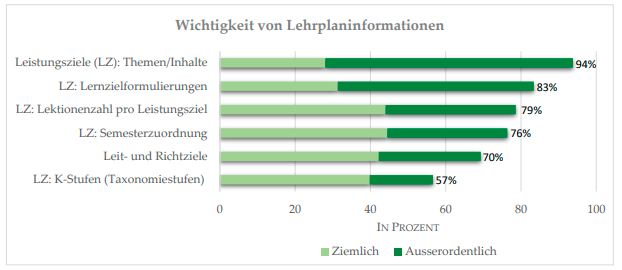 Quelle: Steuerungswirkung von Lehrplänen Curriculumsrezeption und -implementation von Lehrenden in der schweizerischen kaufmännischen Bildung, Keller, Ledergerber, St.Gallen, Dezember 2021
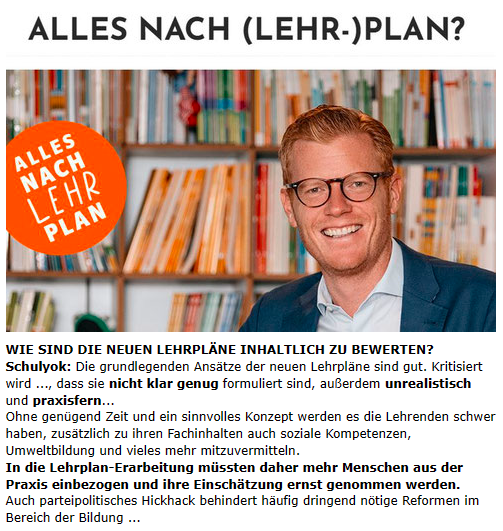 Quelle: https://magazin.oebv.at/alles-nach-lehr-plan
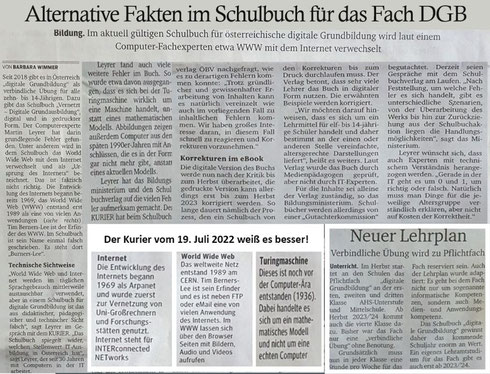 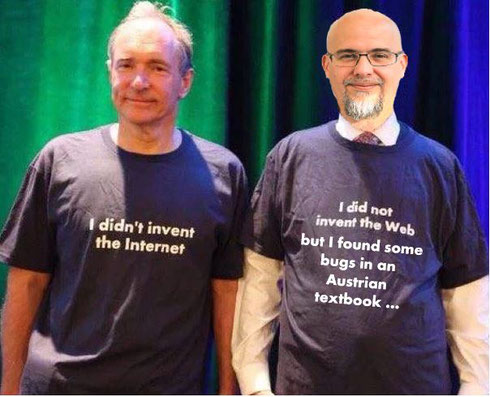 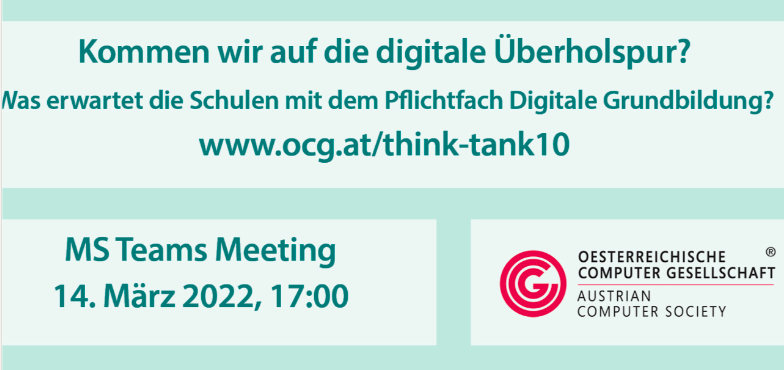 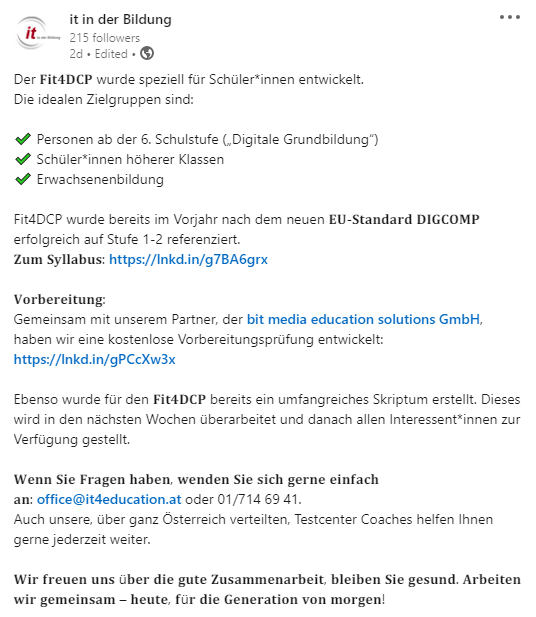 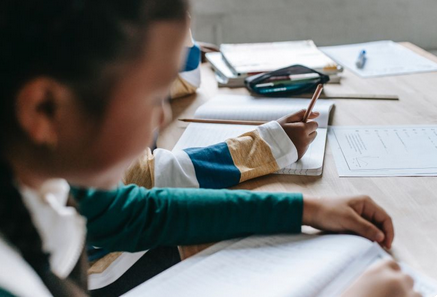 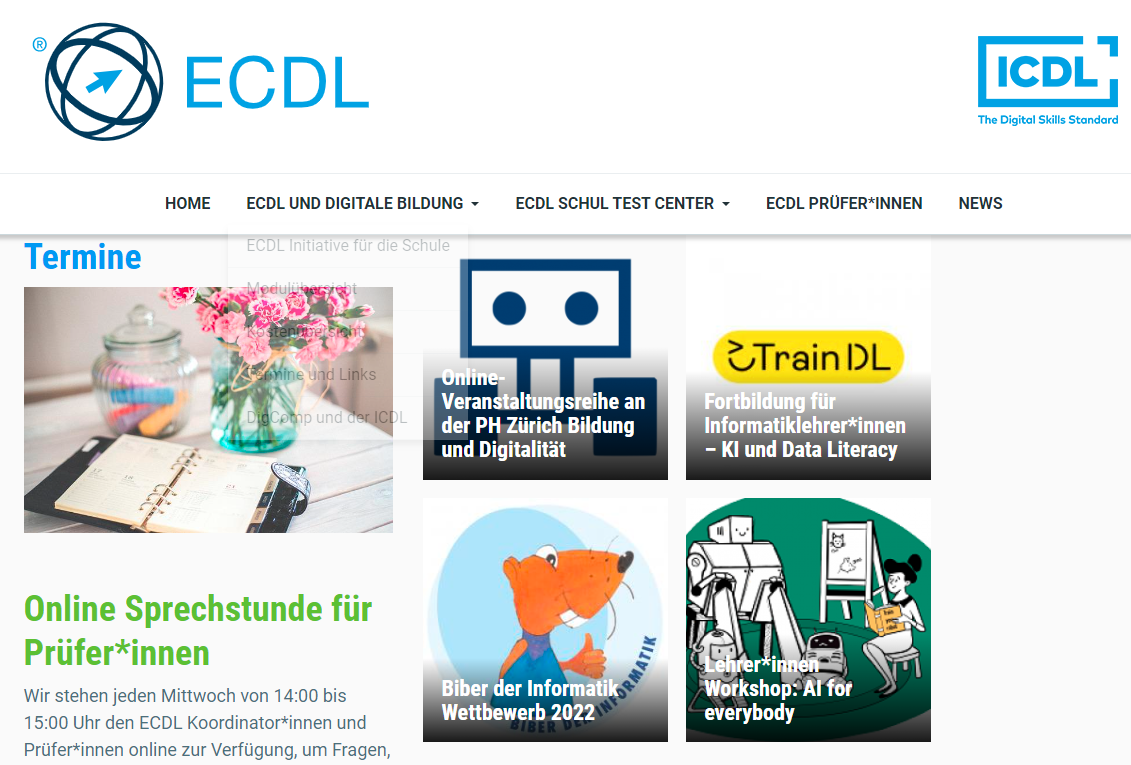 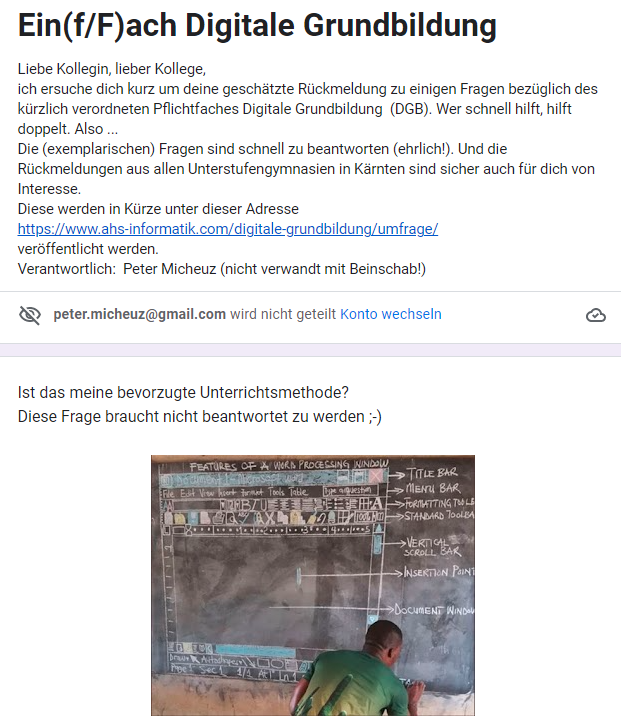 NICHT SCHON WIEDER EINE UMFRAGE …
WAS HABEN DENN DIE LEHRER:INNEN ÜBER DEN DGB RÜCKGEMELDET?
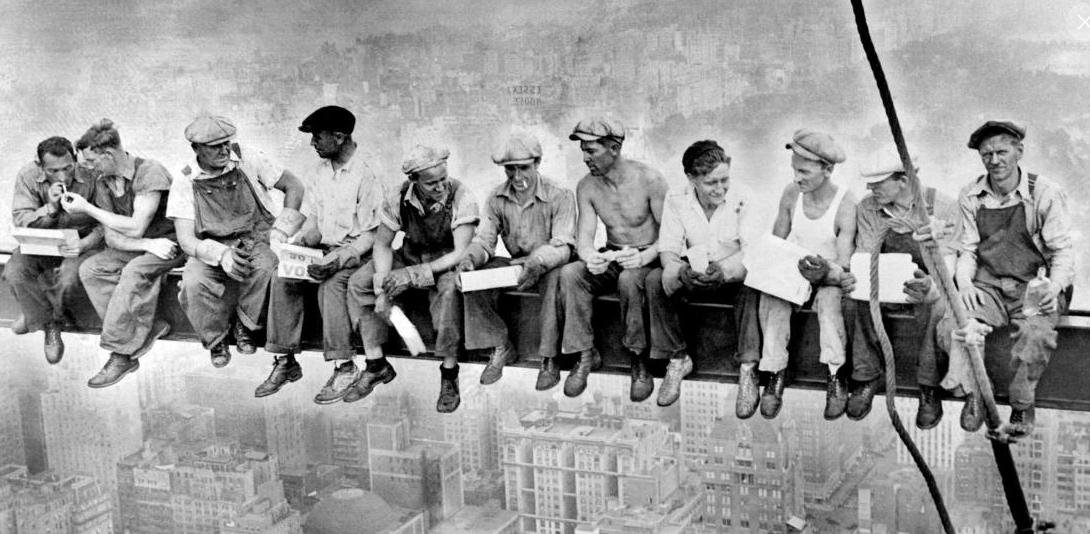 INTERESSANTES UND AUFSCHLUSSREICHES.ABER WENIG ÜBERRASCHUNGEN …
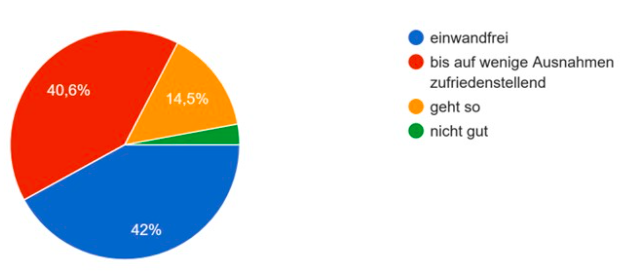 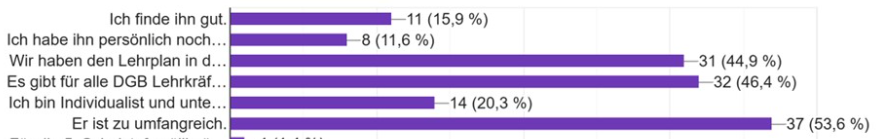 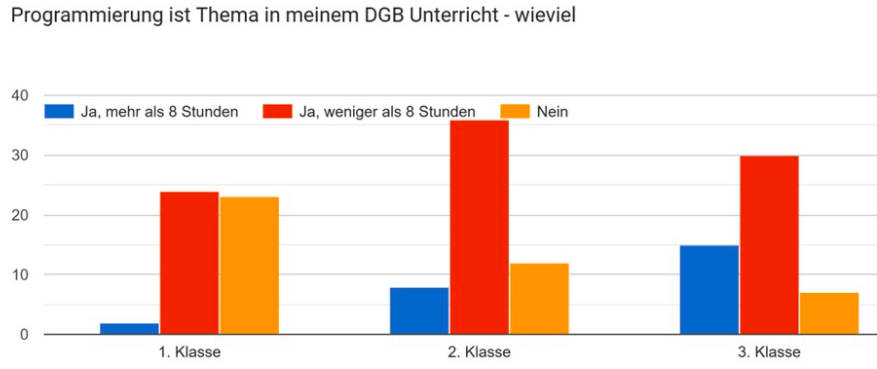 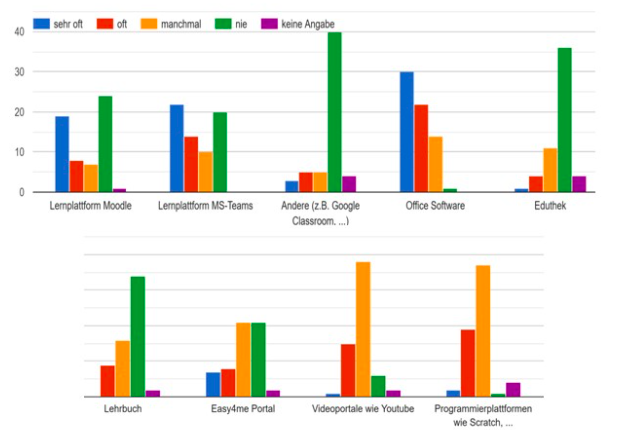 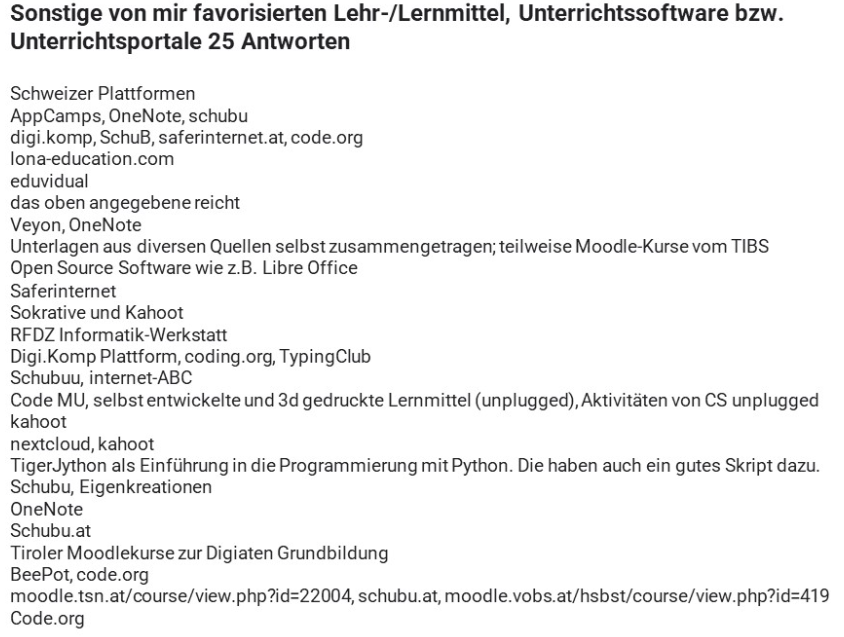 www.ahs-informatik.at/digitale-grundbildung/umfragen
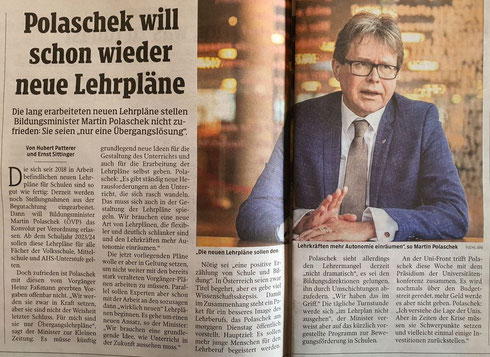 SCHLUSS MIT LUSTIG
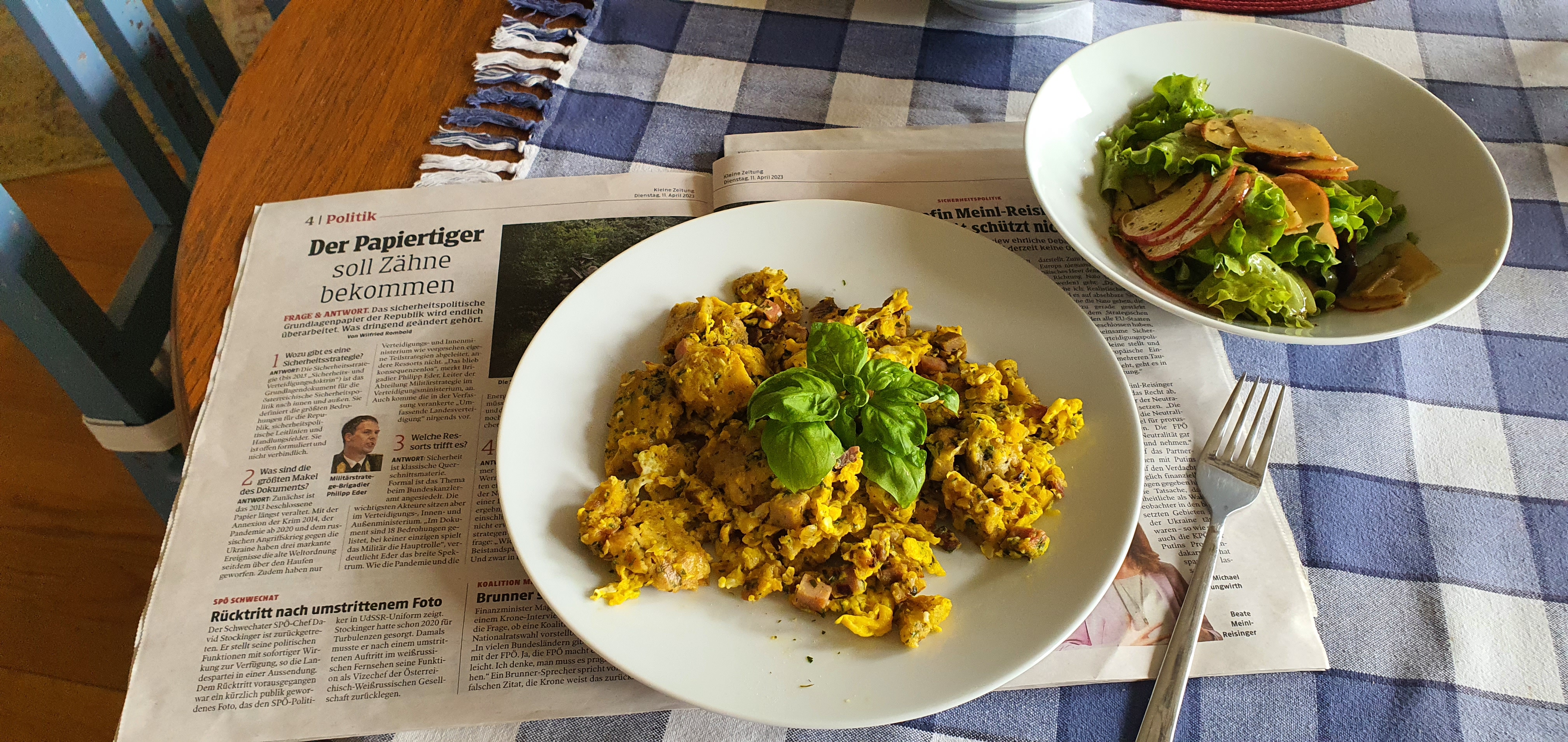 Vorletzte Folie
Lehrer
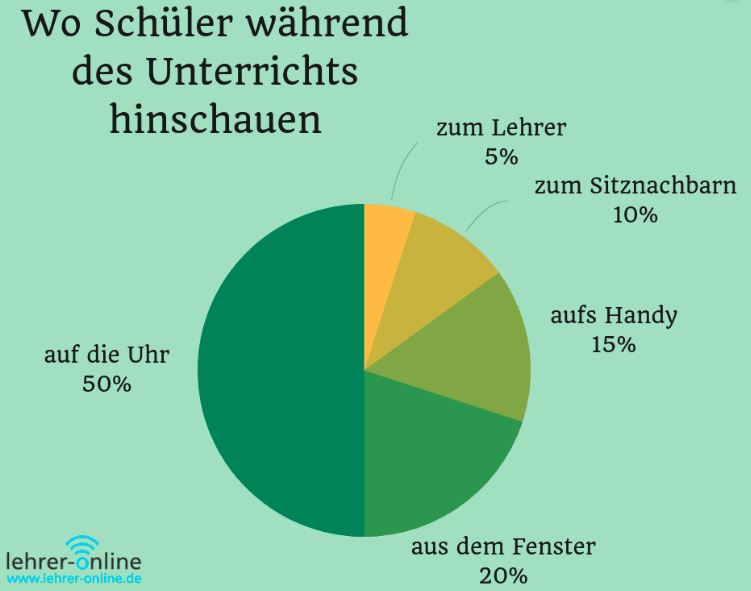 Vortrages
Vortragenden
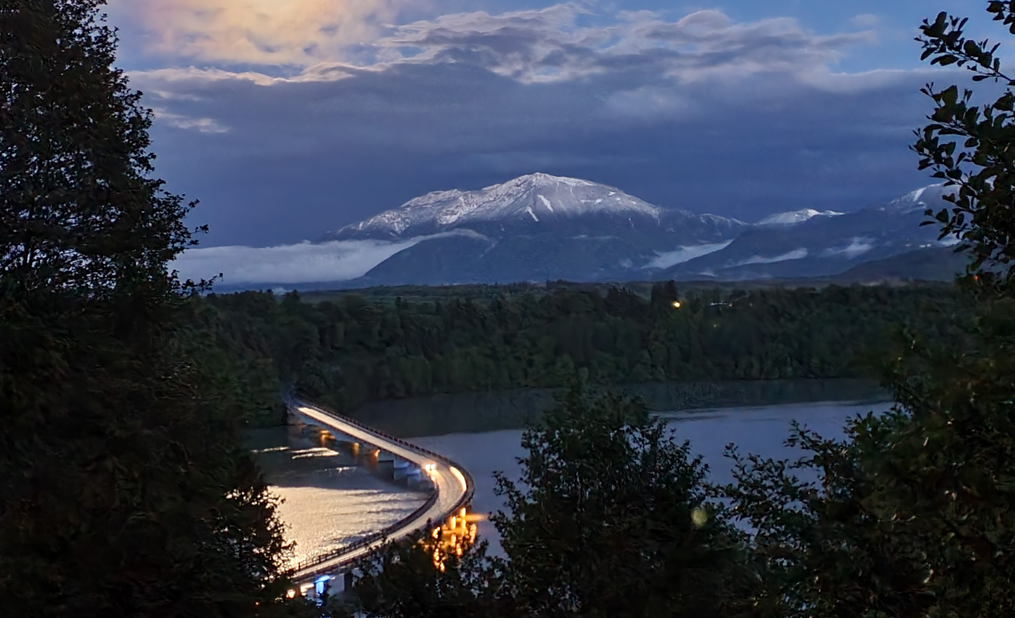 Trotzdem Danke ;-)